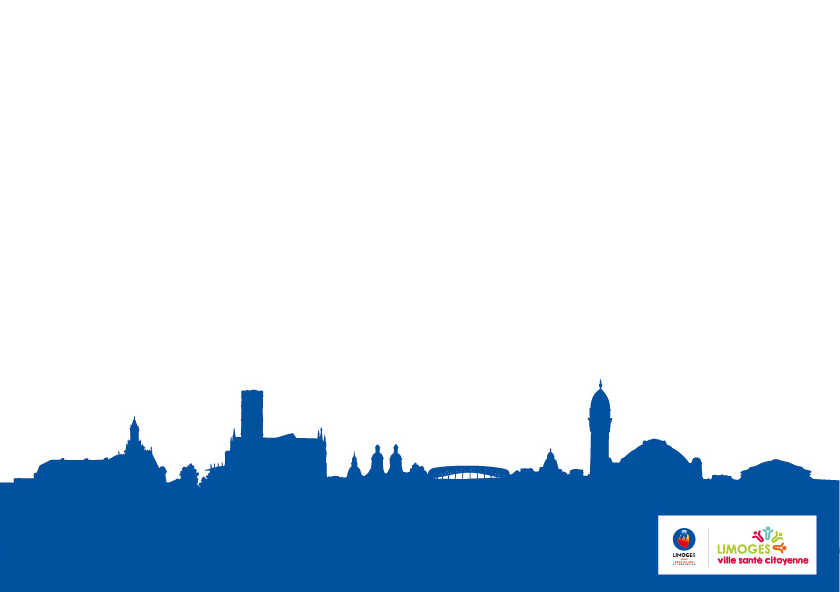 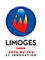 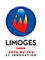 «À vos marques, prêts ? Marchez ! » 
Un « challenge-pas » via l’application gratuite Kiplin
SPORT SANTE Octobre Rose
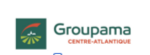 Françoise Archambeaud
Conseillère municipale déléguée Sport Santé
Françoise Archambeaud
Conseillère municipale déléguée Sport Santé
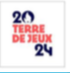 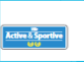 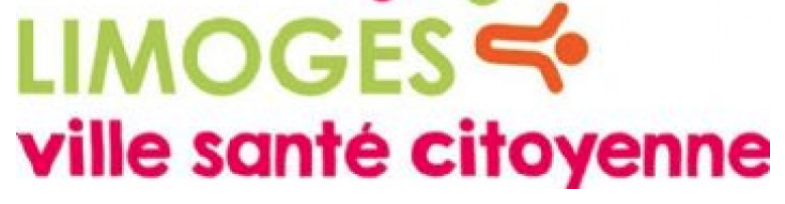 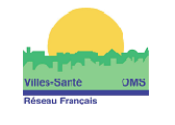 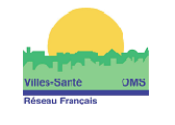 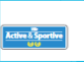 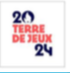 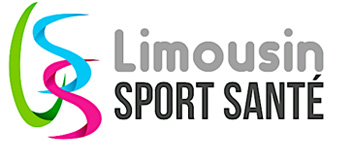 Depuis 2012, inactivité physique :1ère cause de mortalité évitable
Global deaths per year
Hazard ratio
Prevalence
PAR
5,3 million
5,1 million
35 %
26 %
1,57
9,0 %
8,7 %
1,28
Smoking
Smoking
Smoking
Smoking
Inactivity
Inactivity
Inactivity
Inactivity
COMPARISON OF GLOBAL BURDEN BETWEEN SMOKING AND PHYSICAL INACTIVITY
Prevalence of smoking, population attributable risk (PAR), and global deaths for smoking were obtained from WHO. Hazard ratio for all-cause mortality of smoking was obtained from meta-analysis studies. All inactivity data were obtained from Lee and colleagues.
2
Chi Pang Wen, Stressing harms of physical activity to promote exercise, Lancet 2012, 380: 192-193.
[Speaker Notes: Depuis 2012 c’est l’inactivité physique qui est devenue la 1ère cause de mortalité évitable dans le monde avec 5,3 millions de décès attribuables par an.]
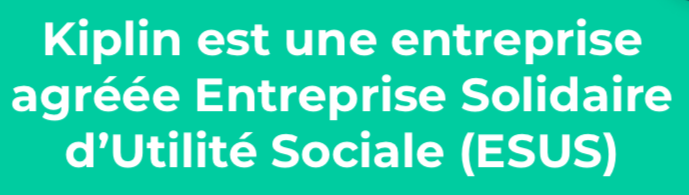 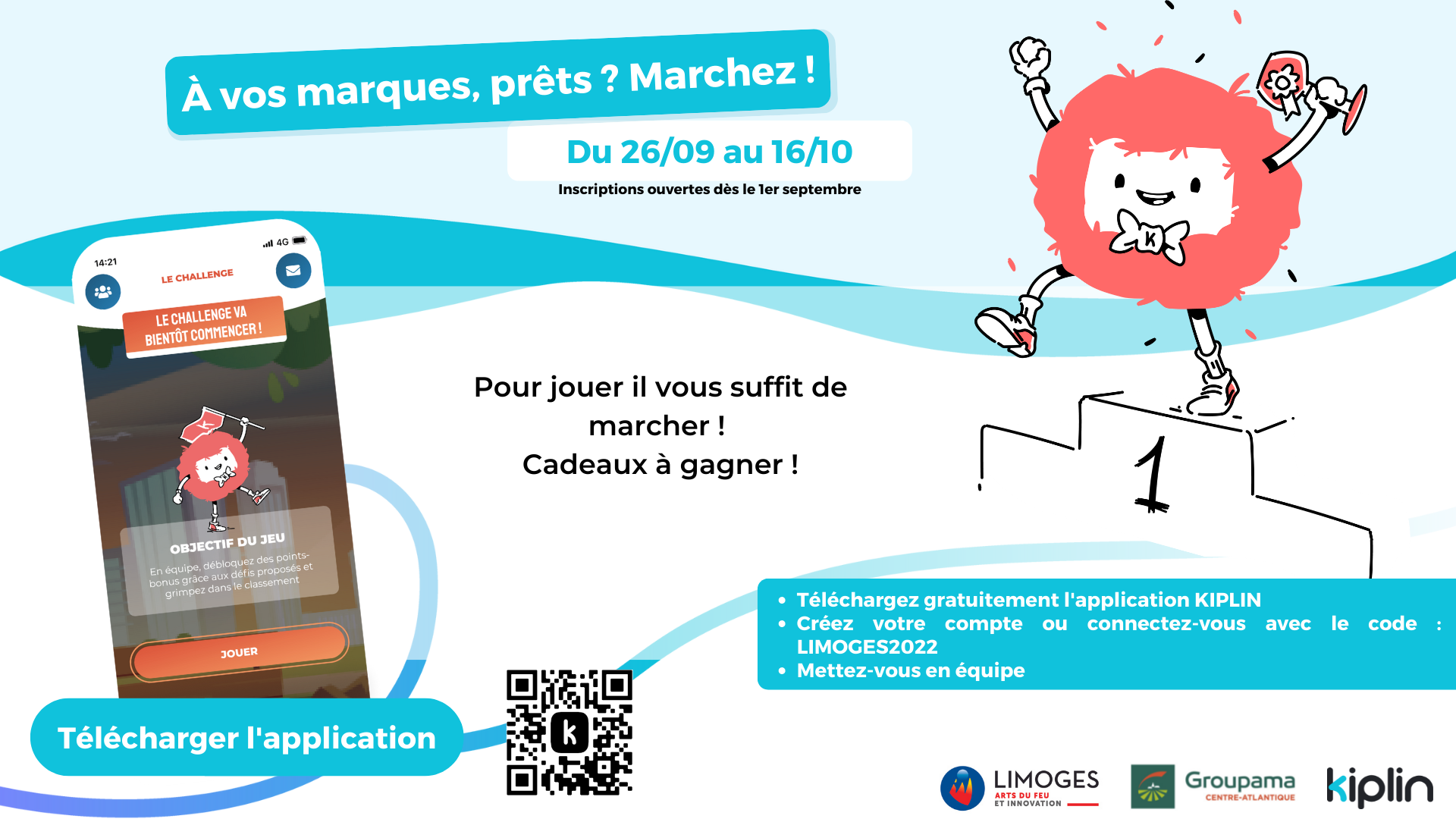 24 septembre 2022Semaine de prévention du Diabète et lutte anti tabac Place Fournier
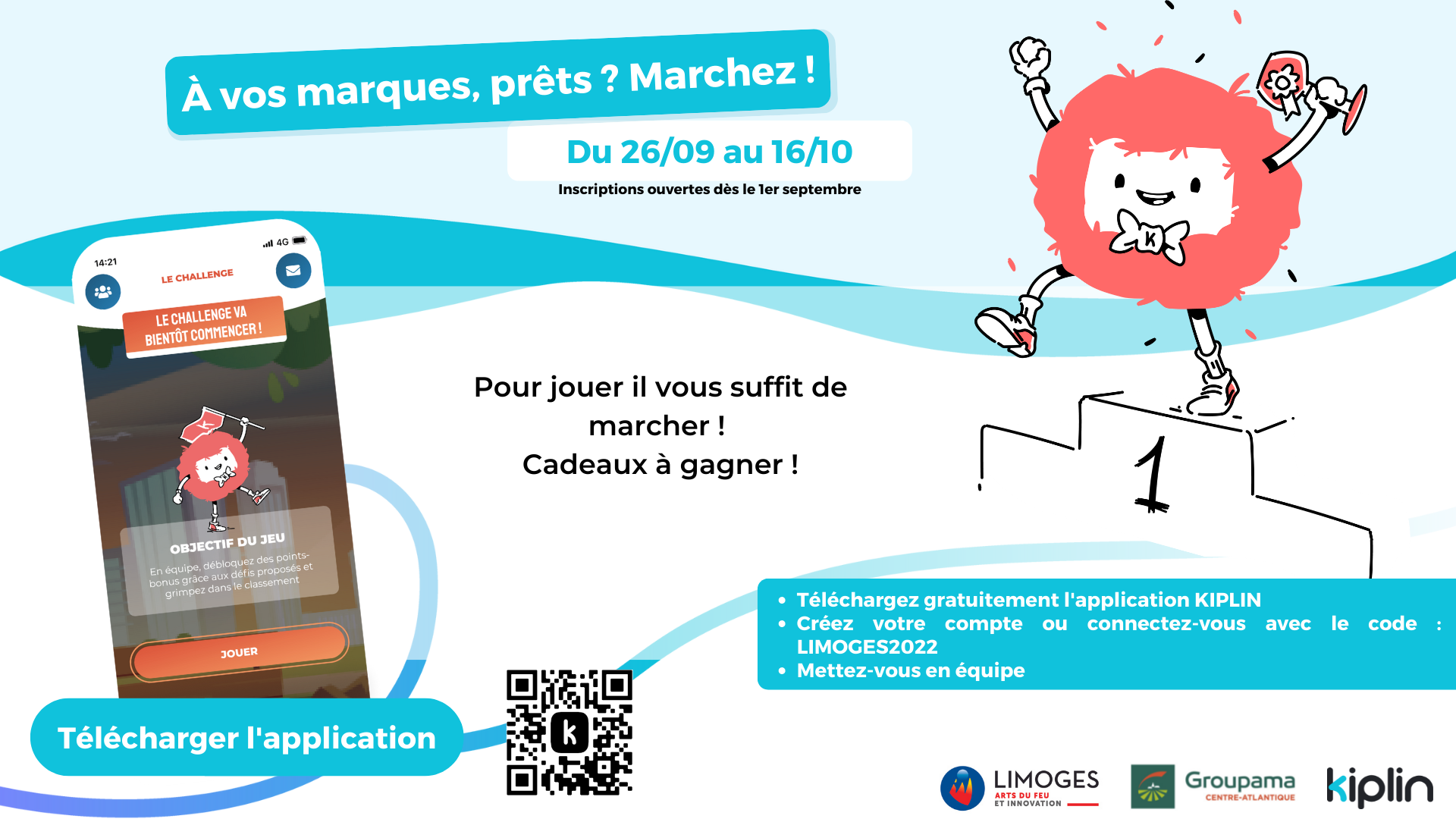 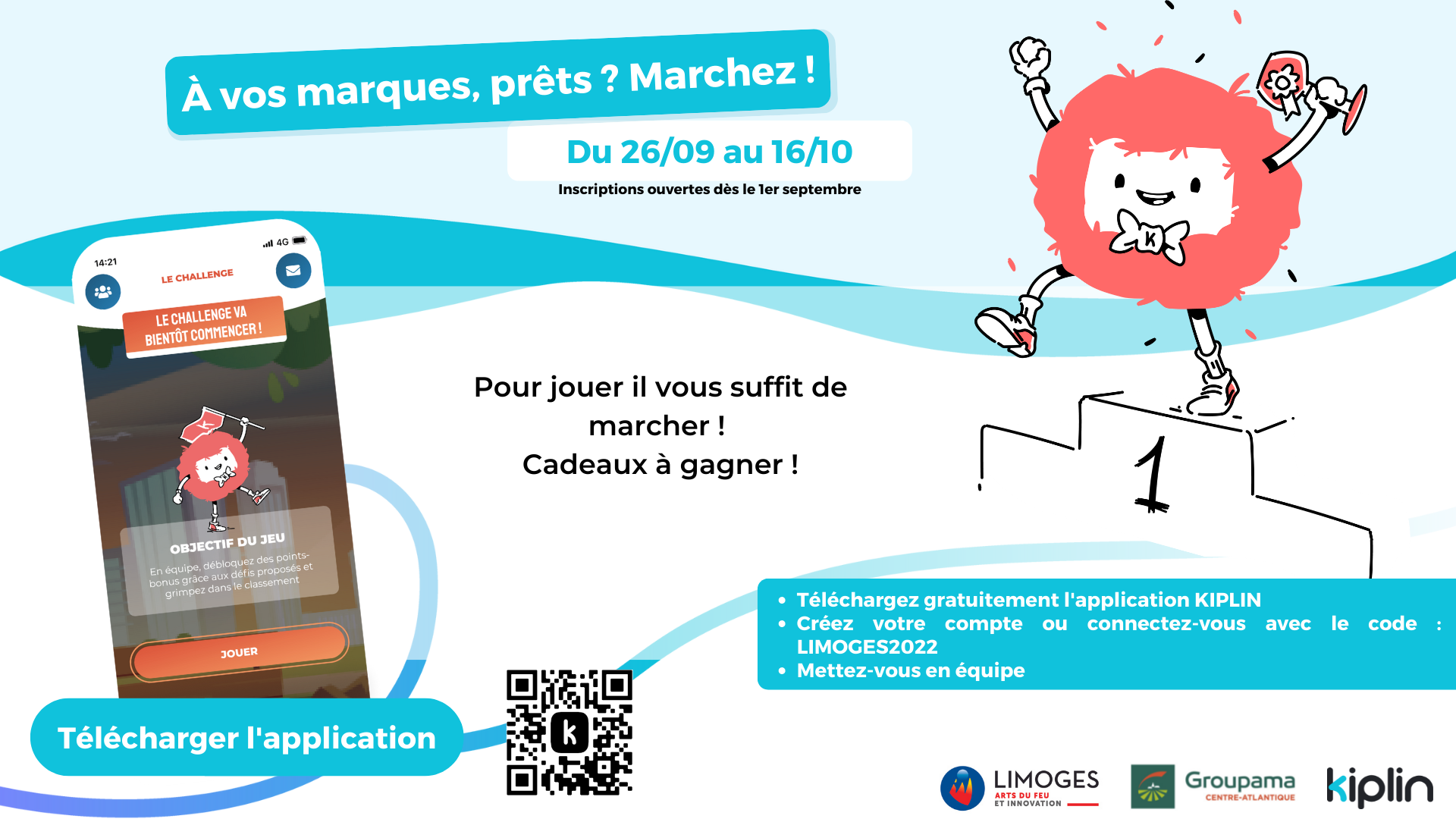 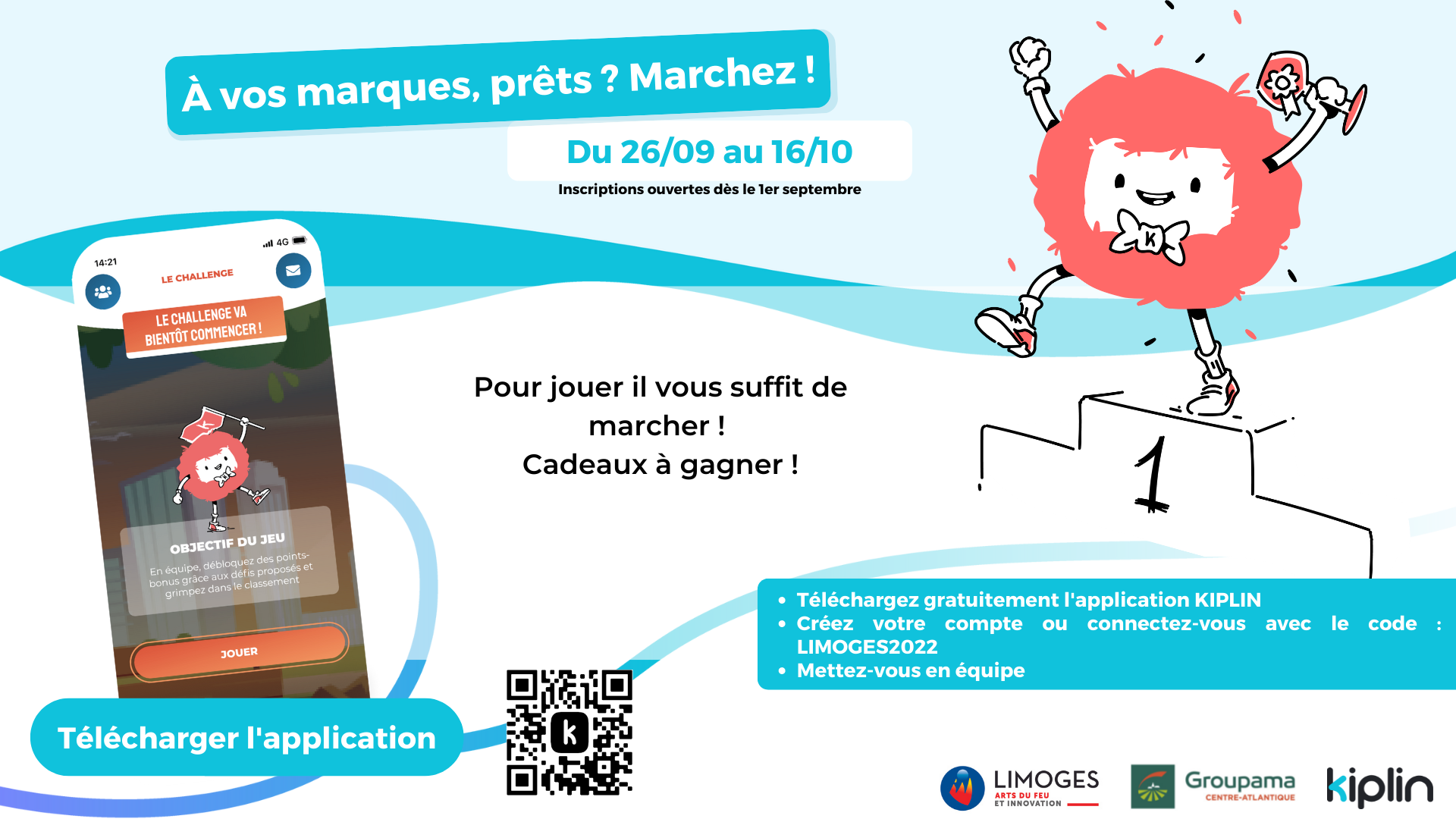 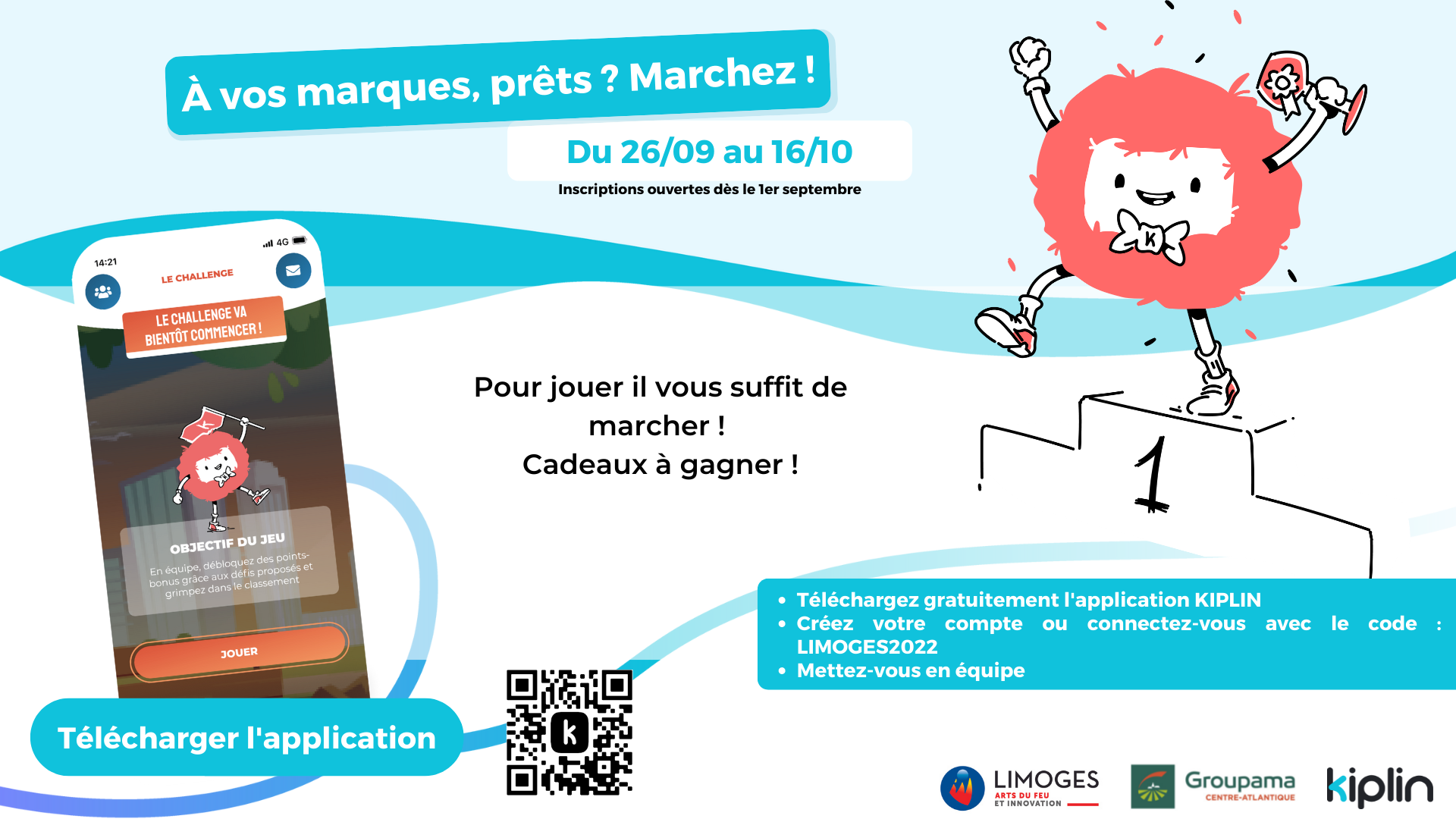 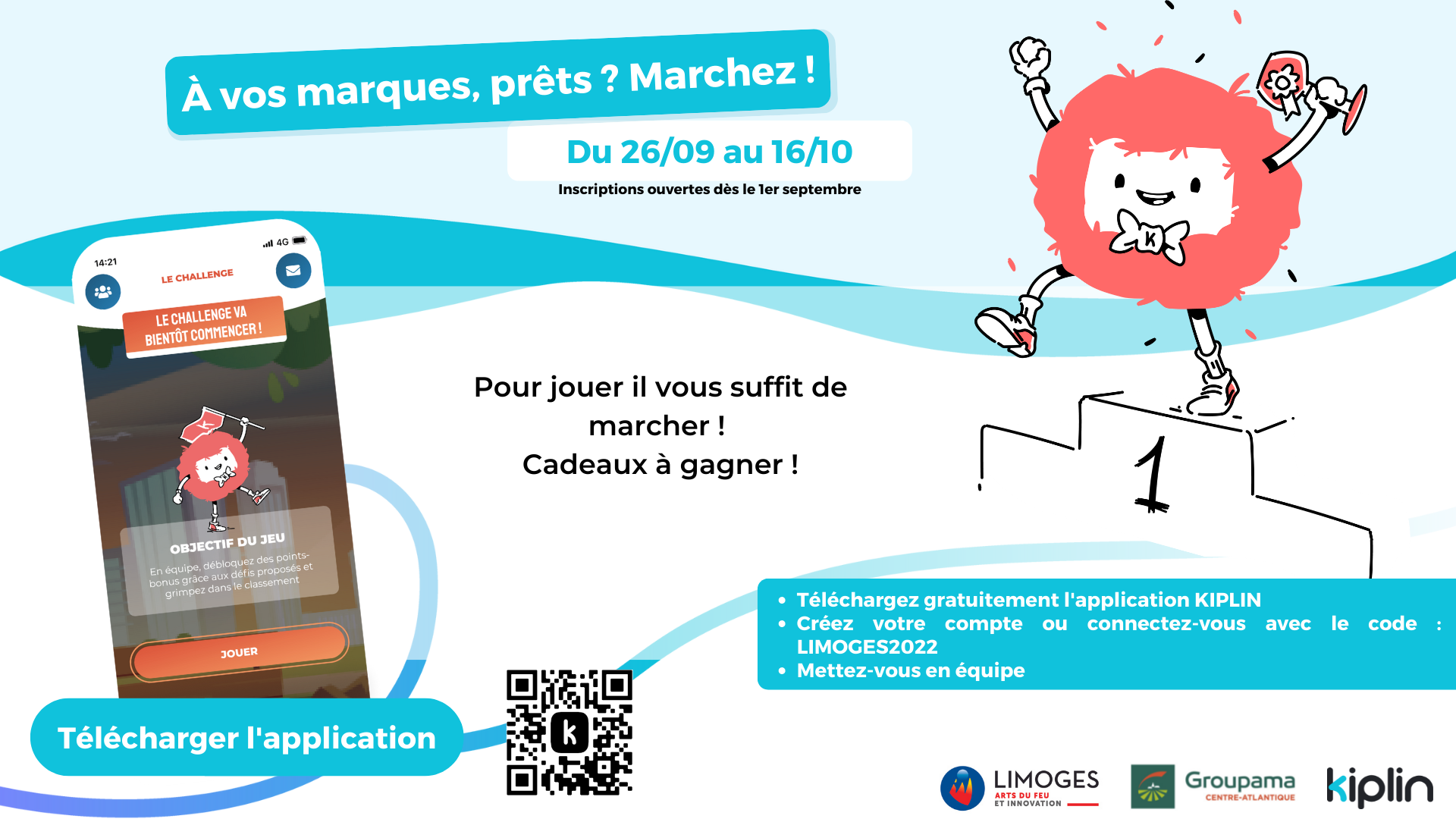 Moyenne de pas/jour : 8 495
Distance parcourue  134 283 km
Durée du jeu
21 jours
302 équipes
1 393 joueurs
191 833 009 pas au total
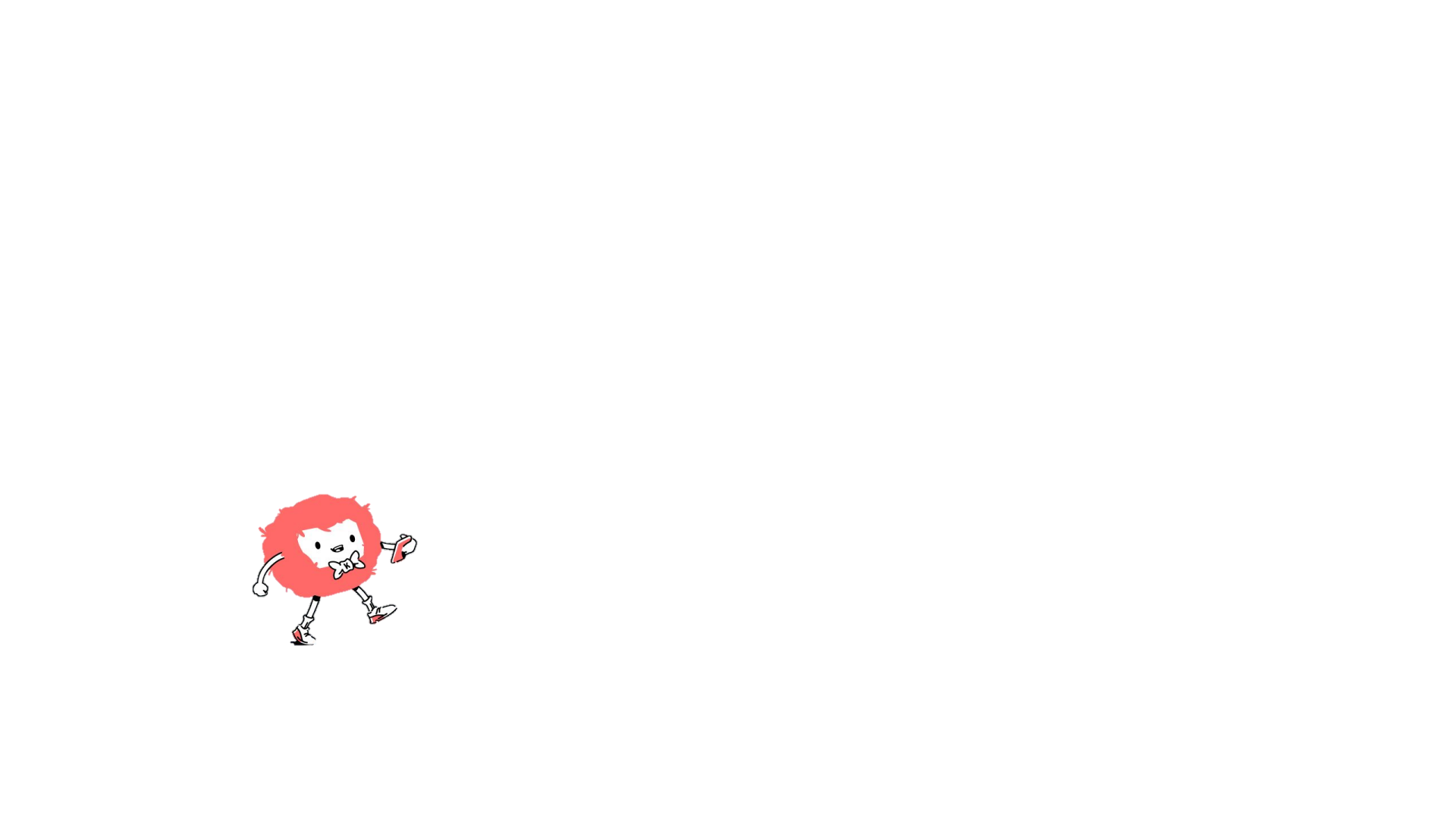 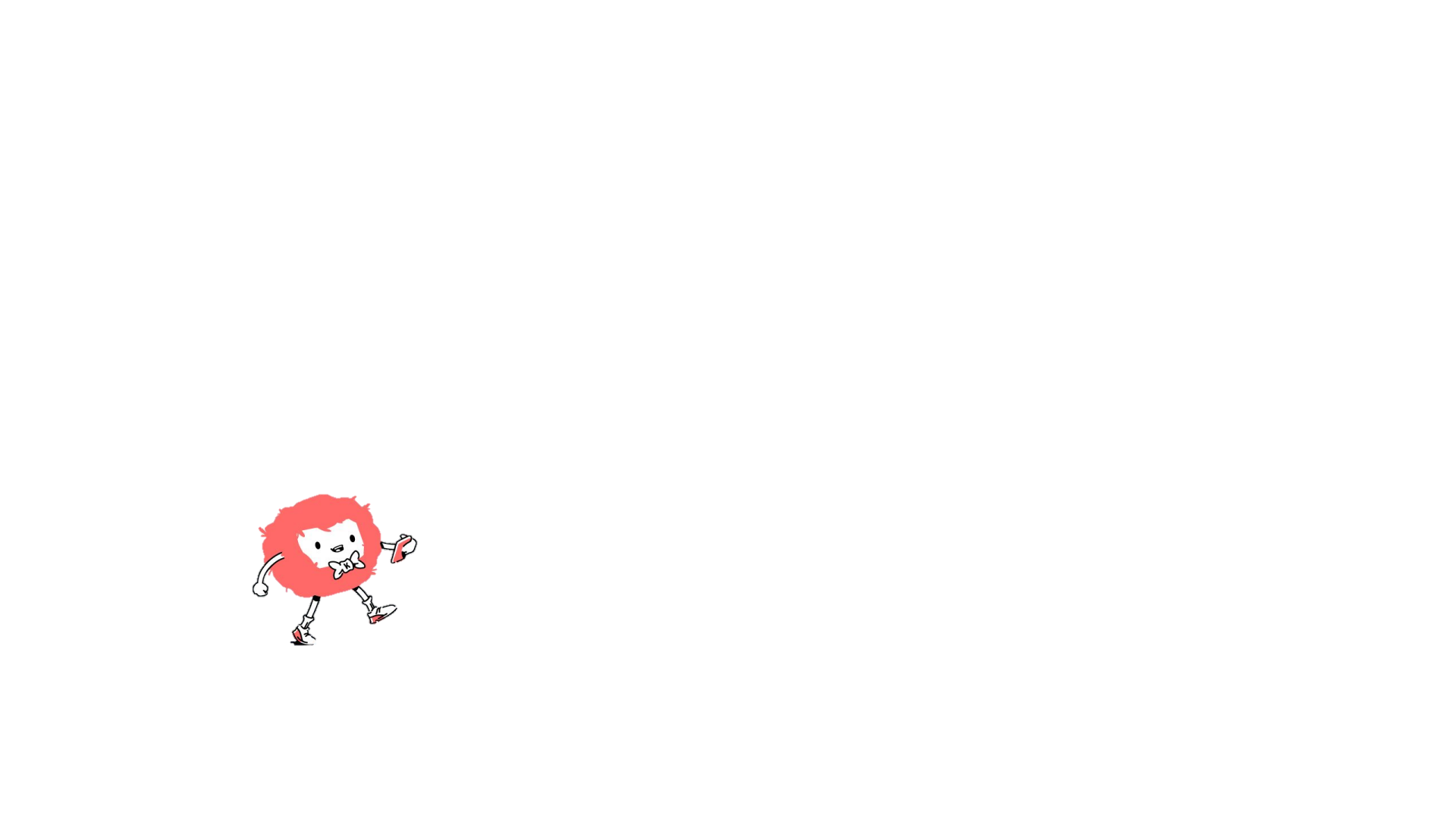 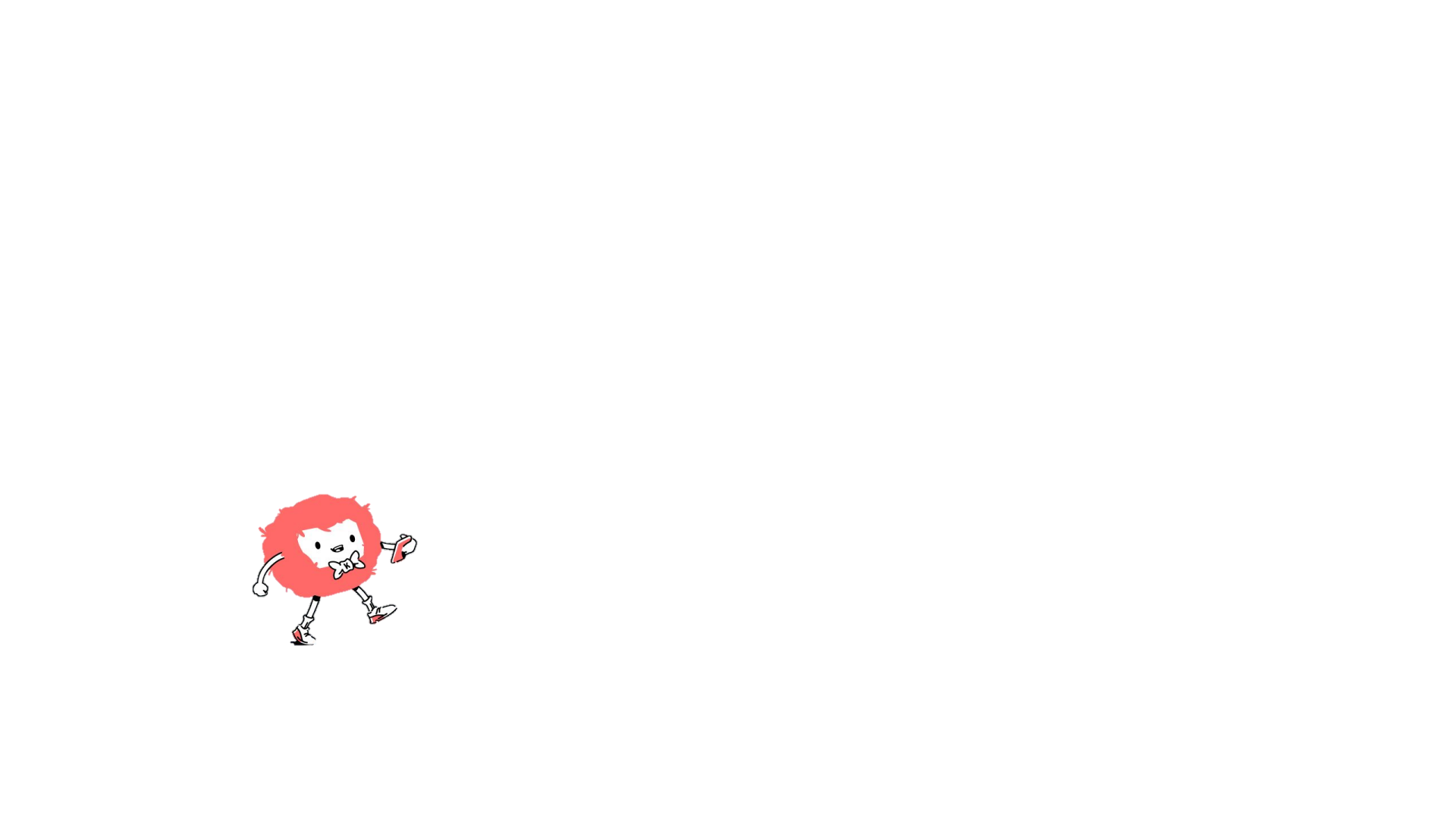 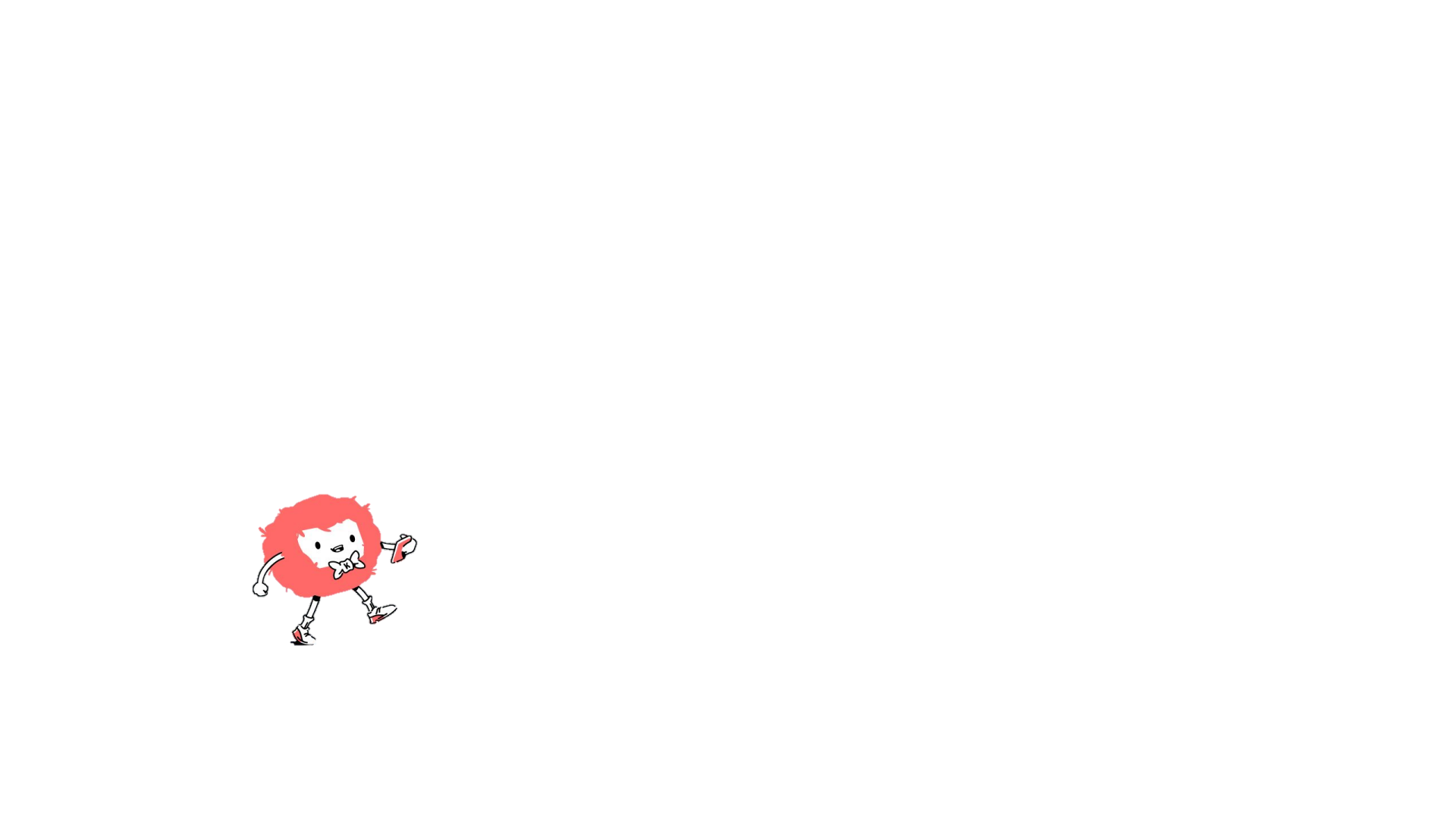 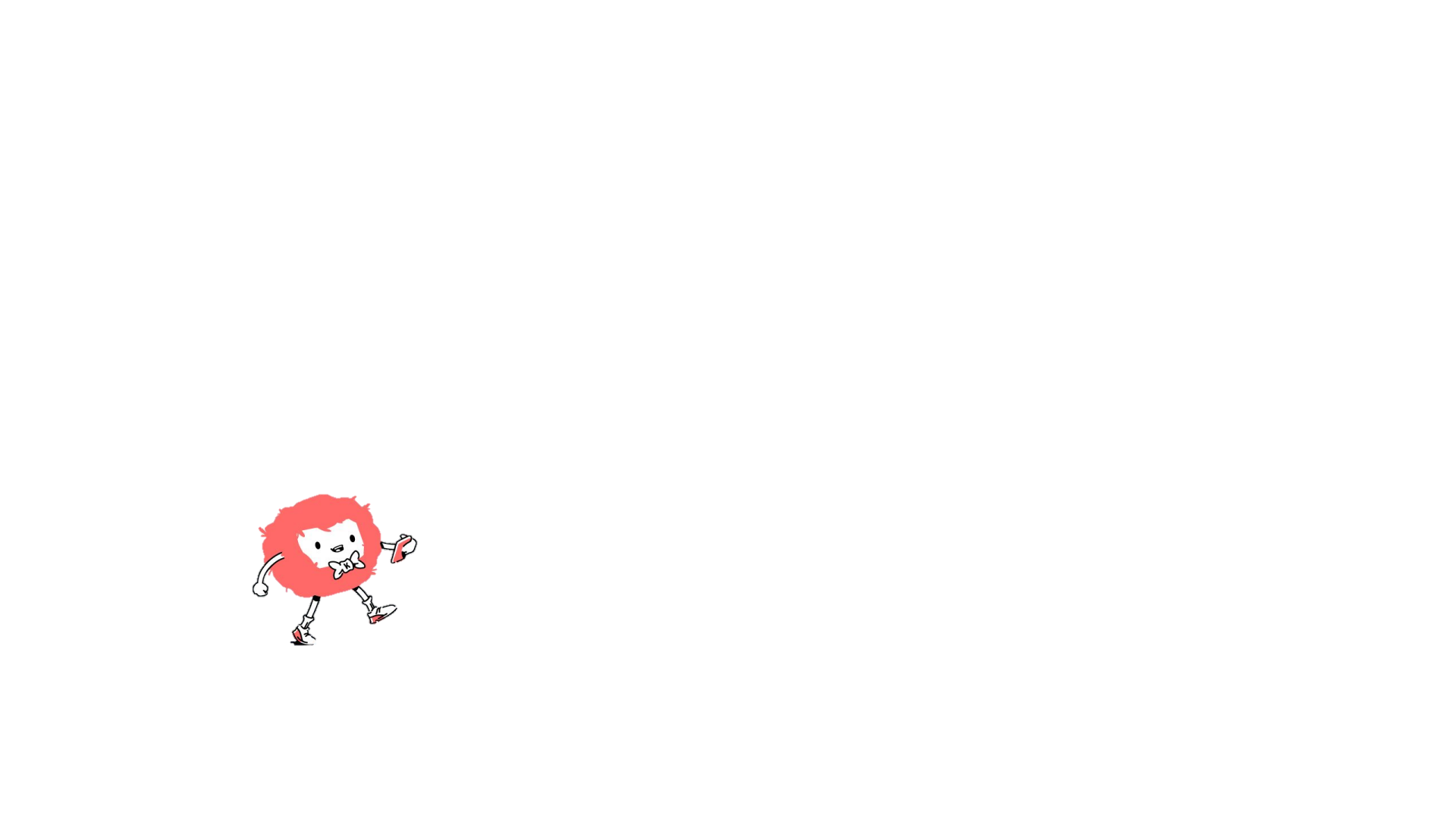 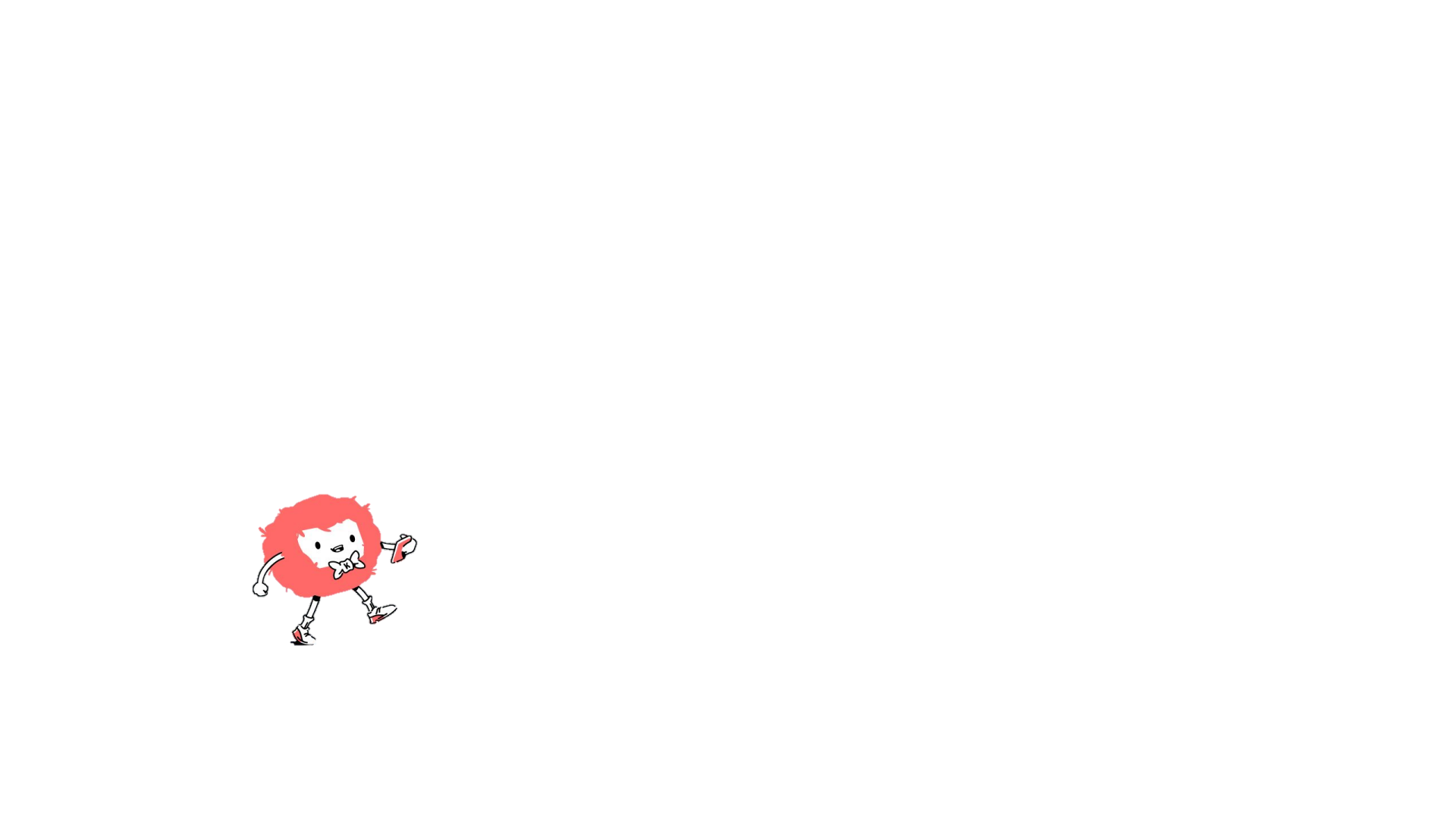 Les résultats du challenge
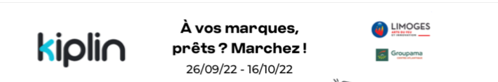 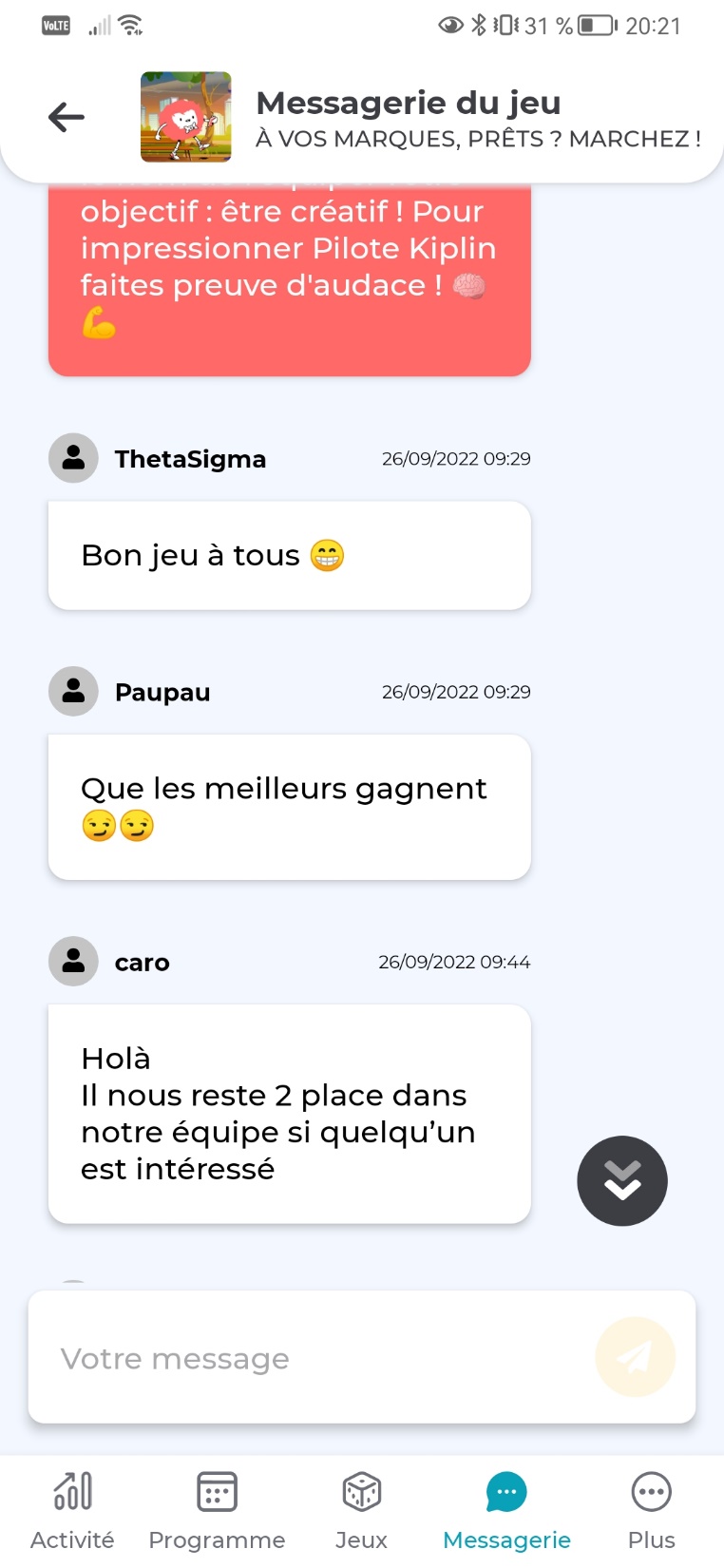 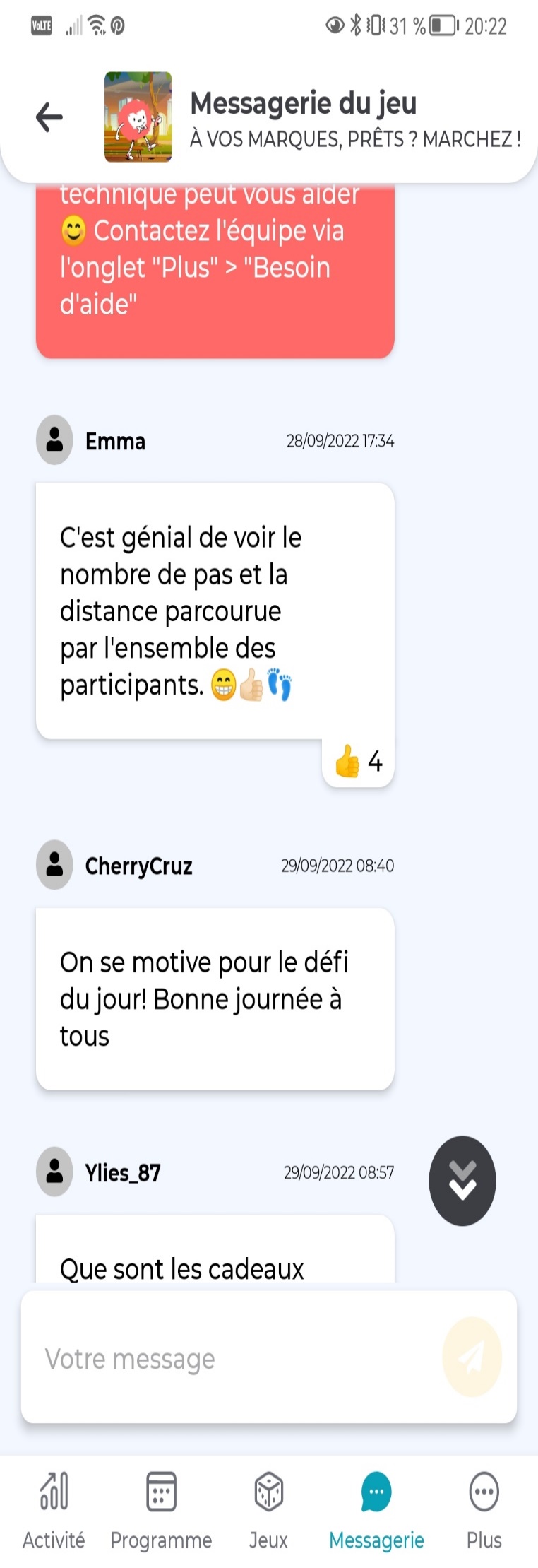 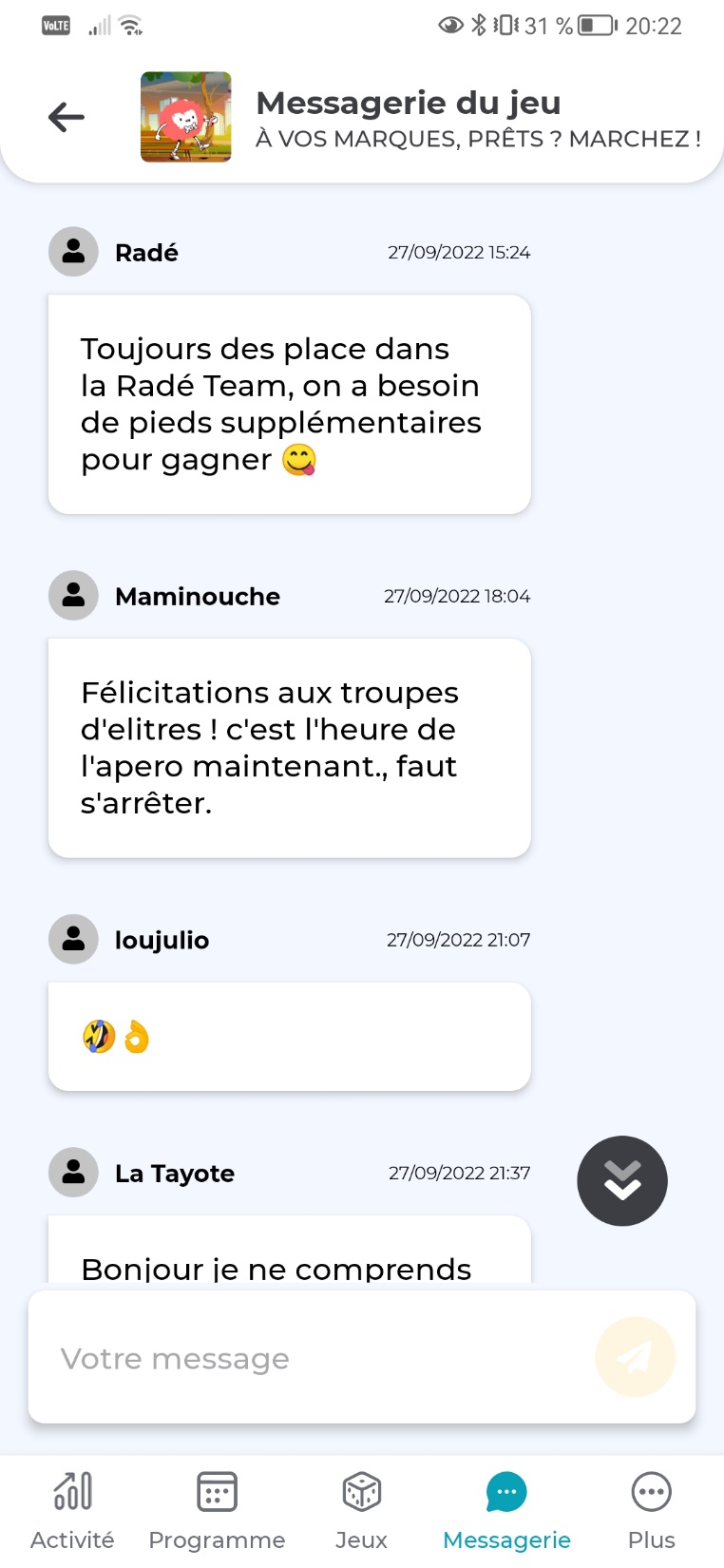 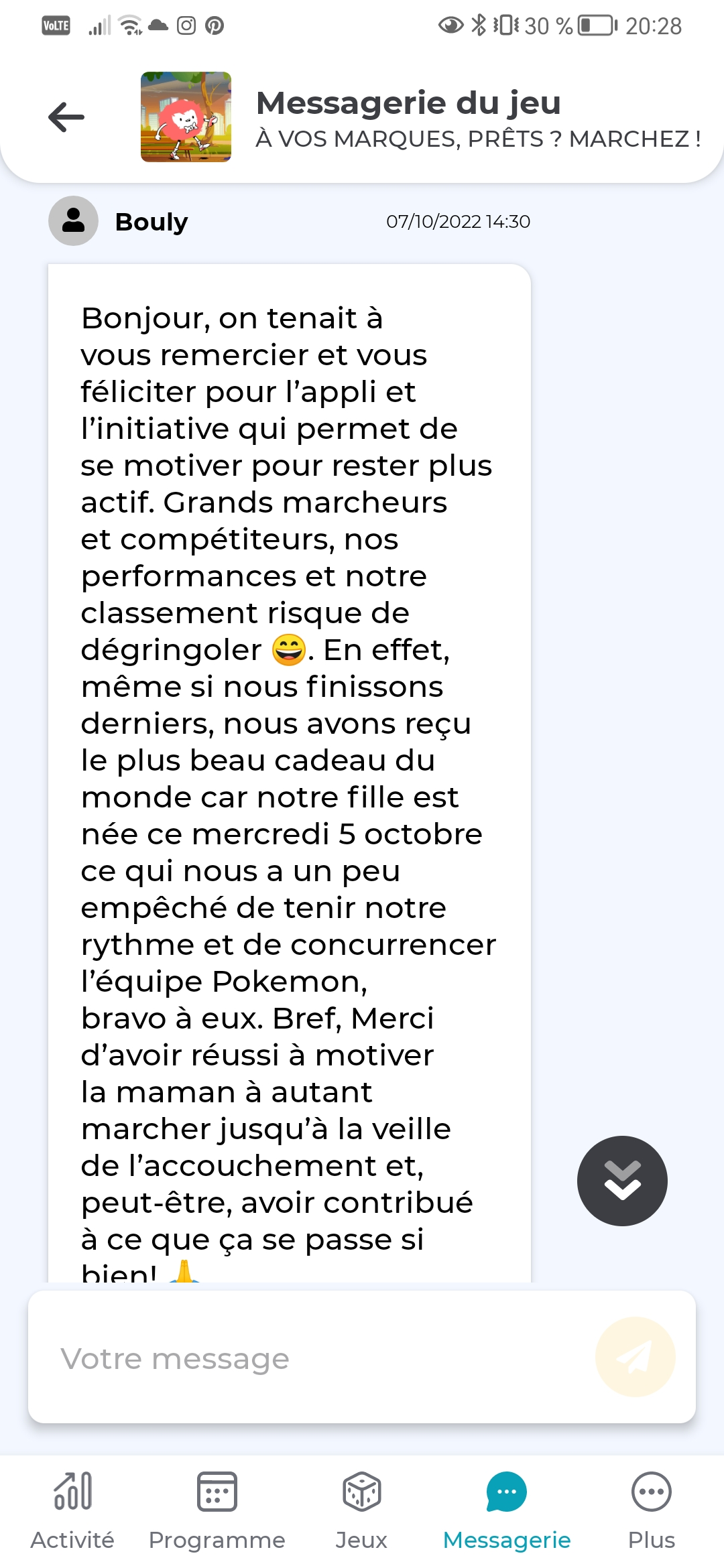 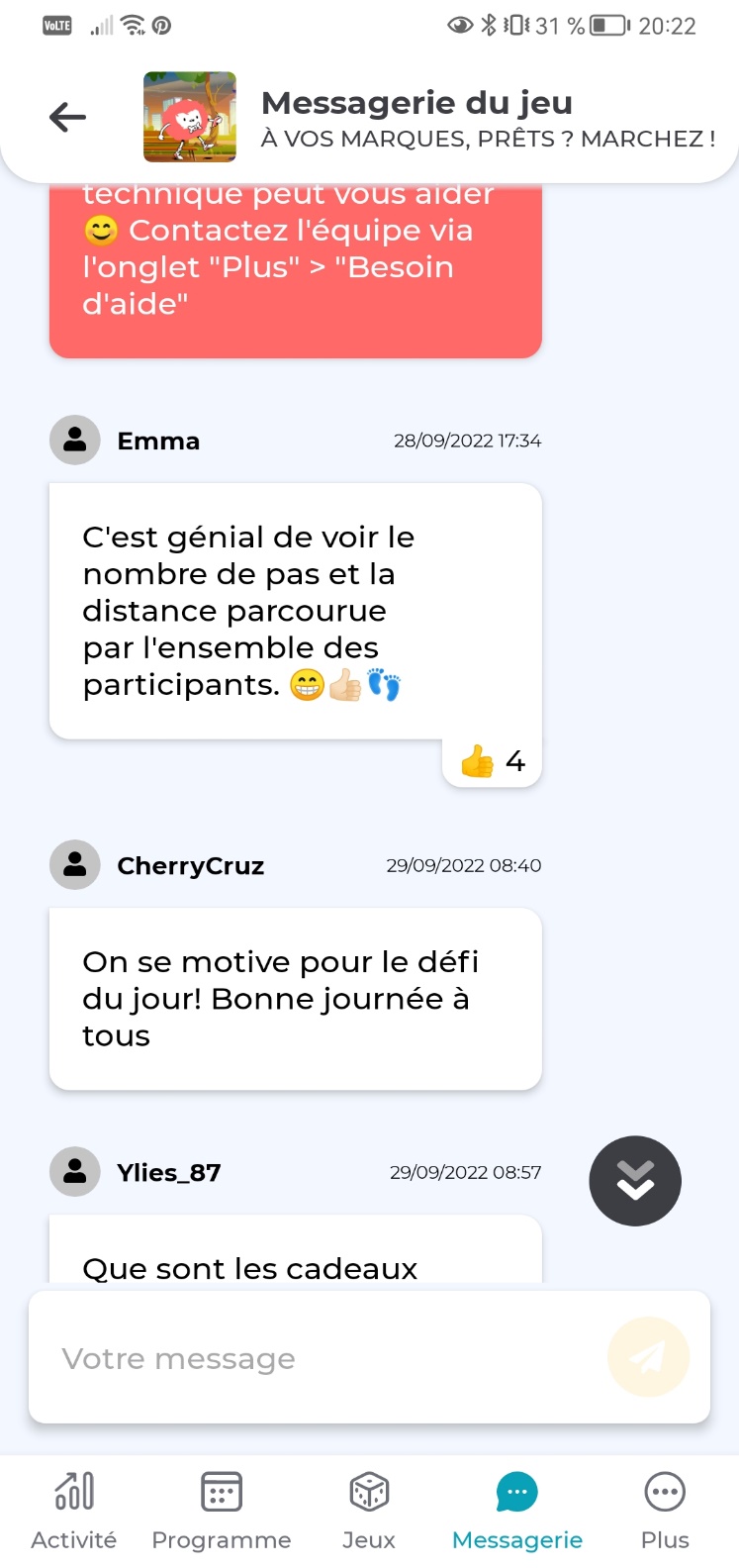 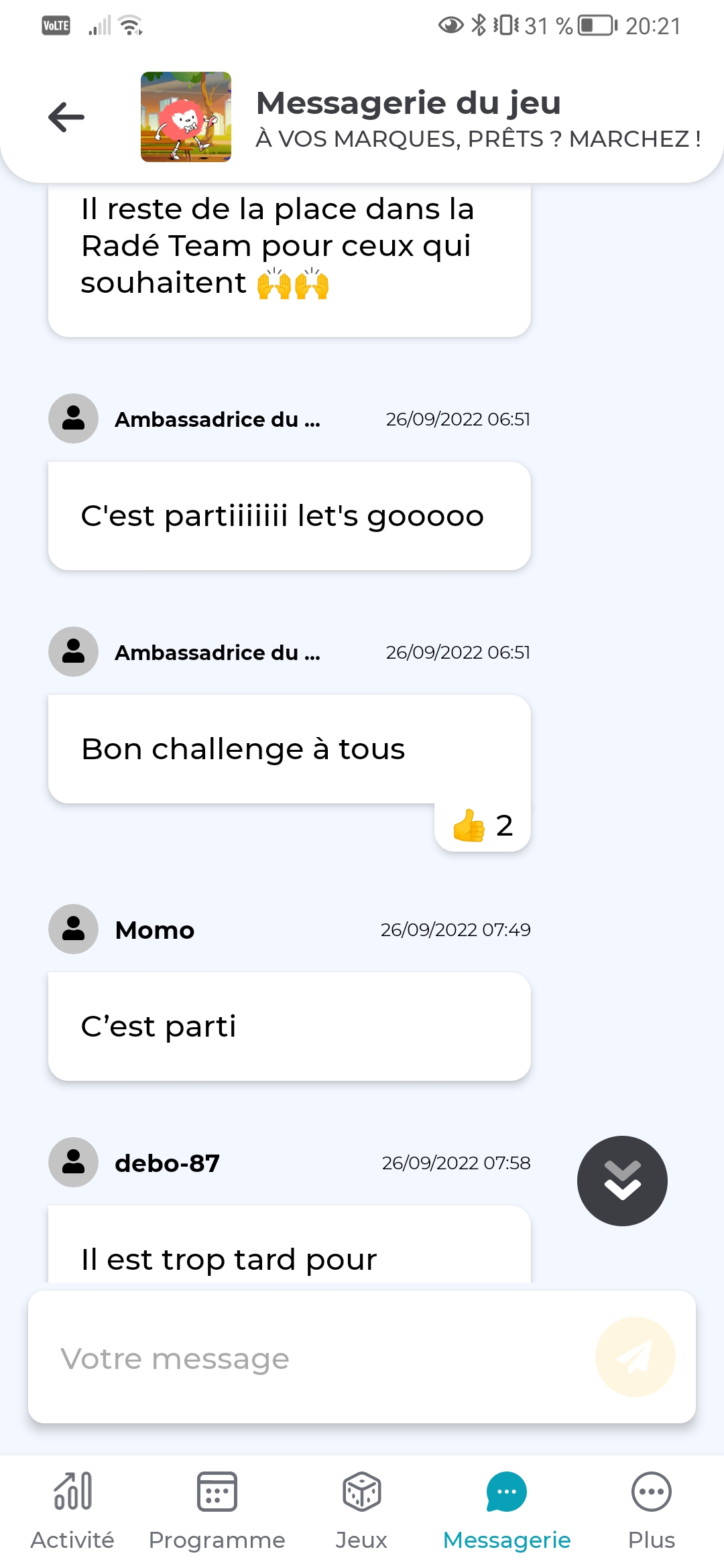 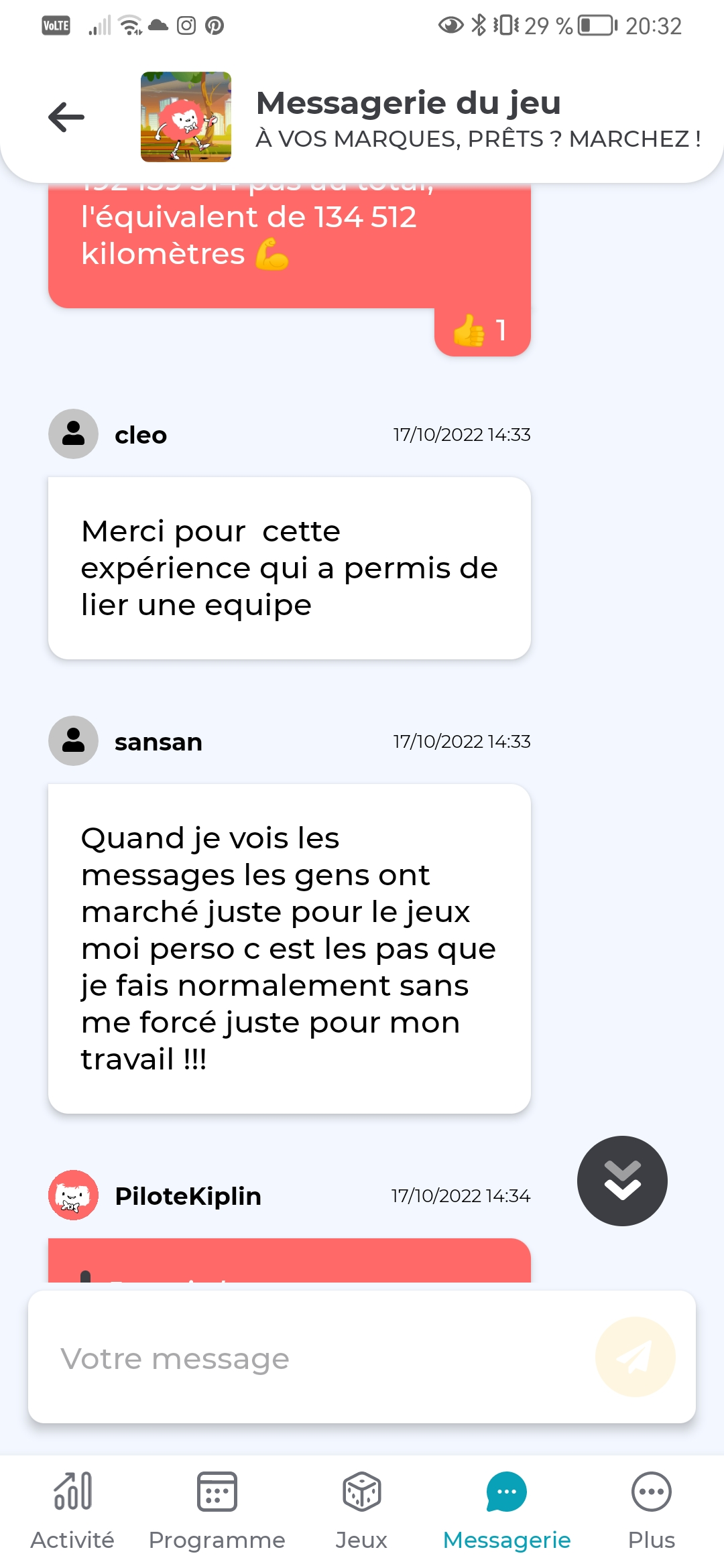 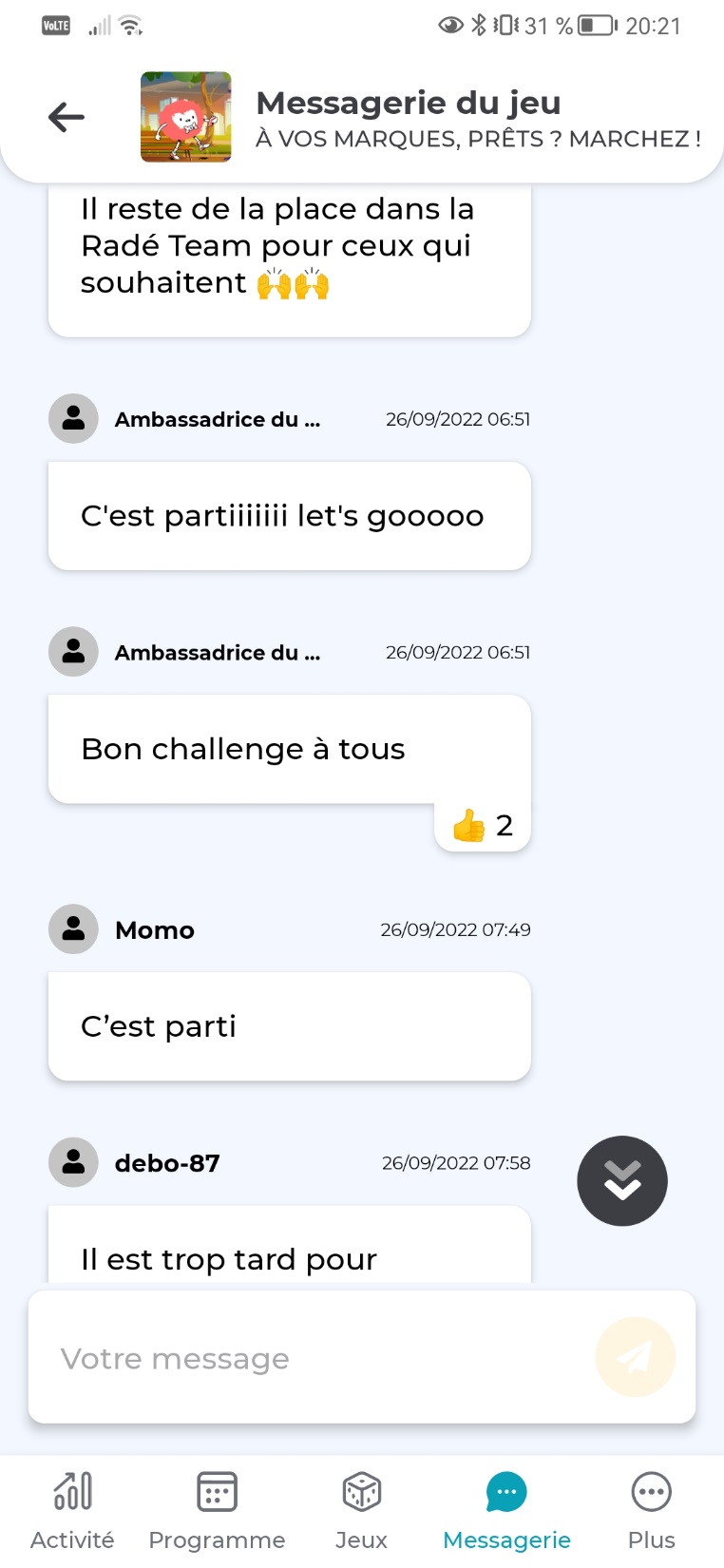 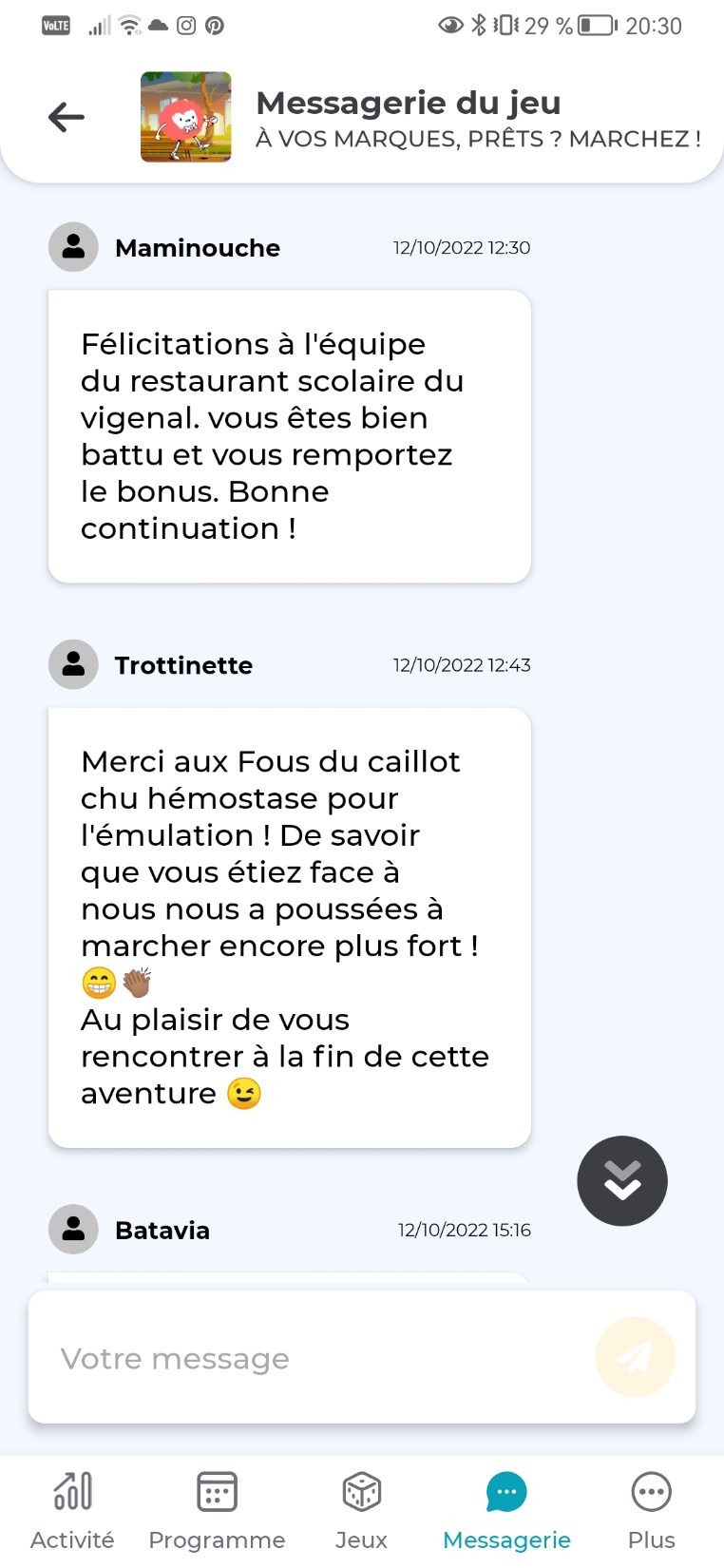 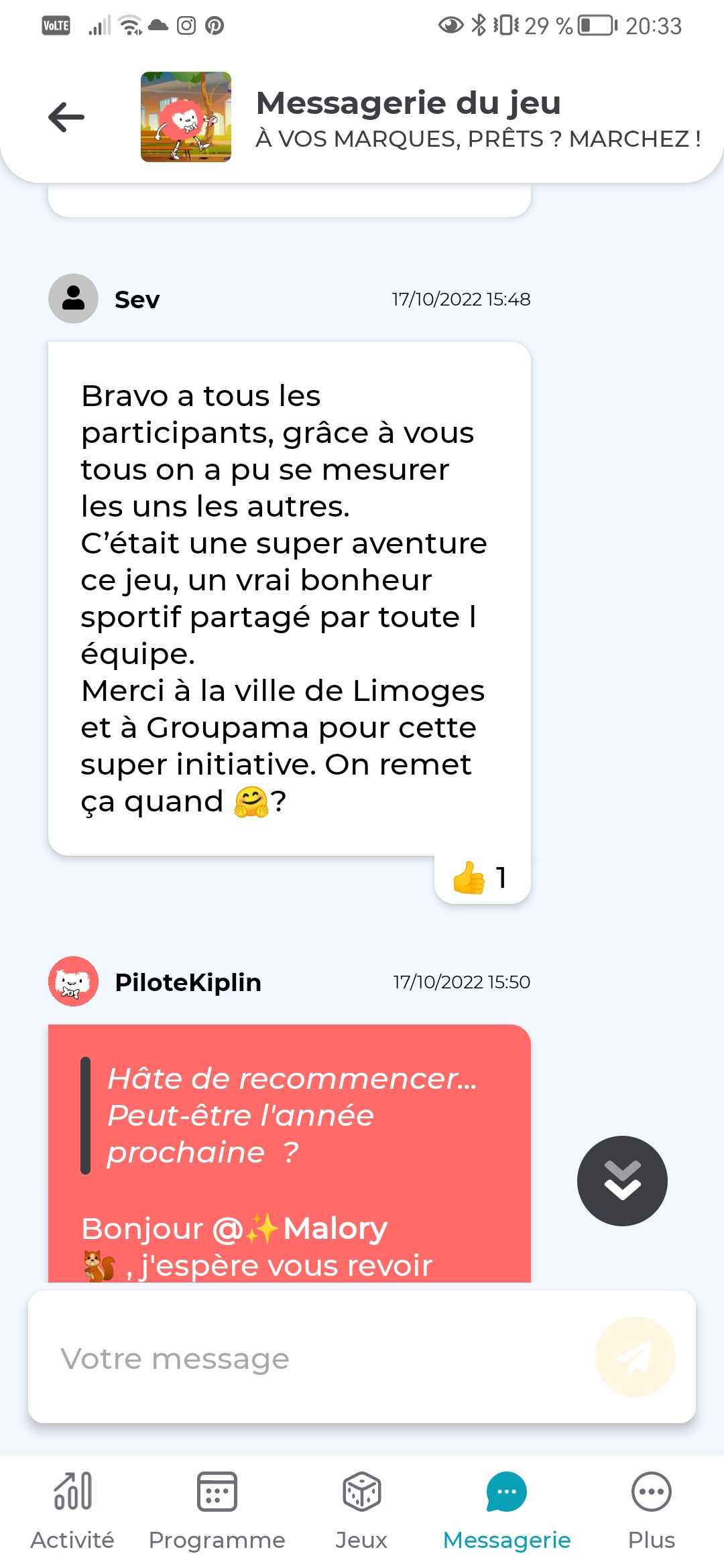 Bravo à tous les joueurs !
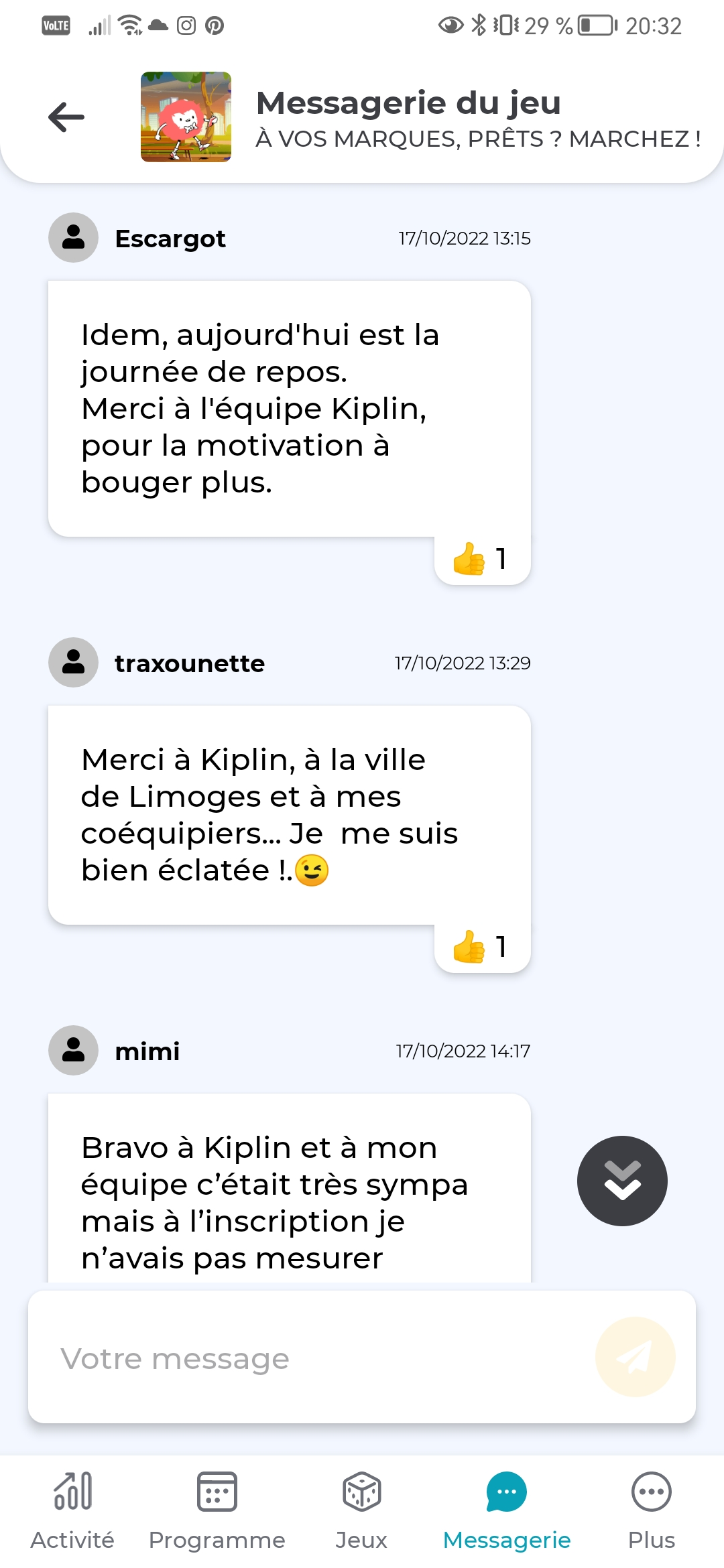 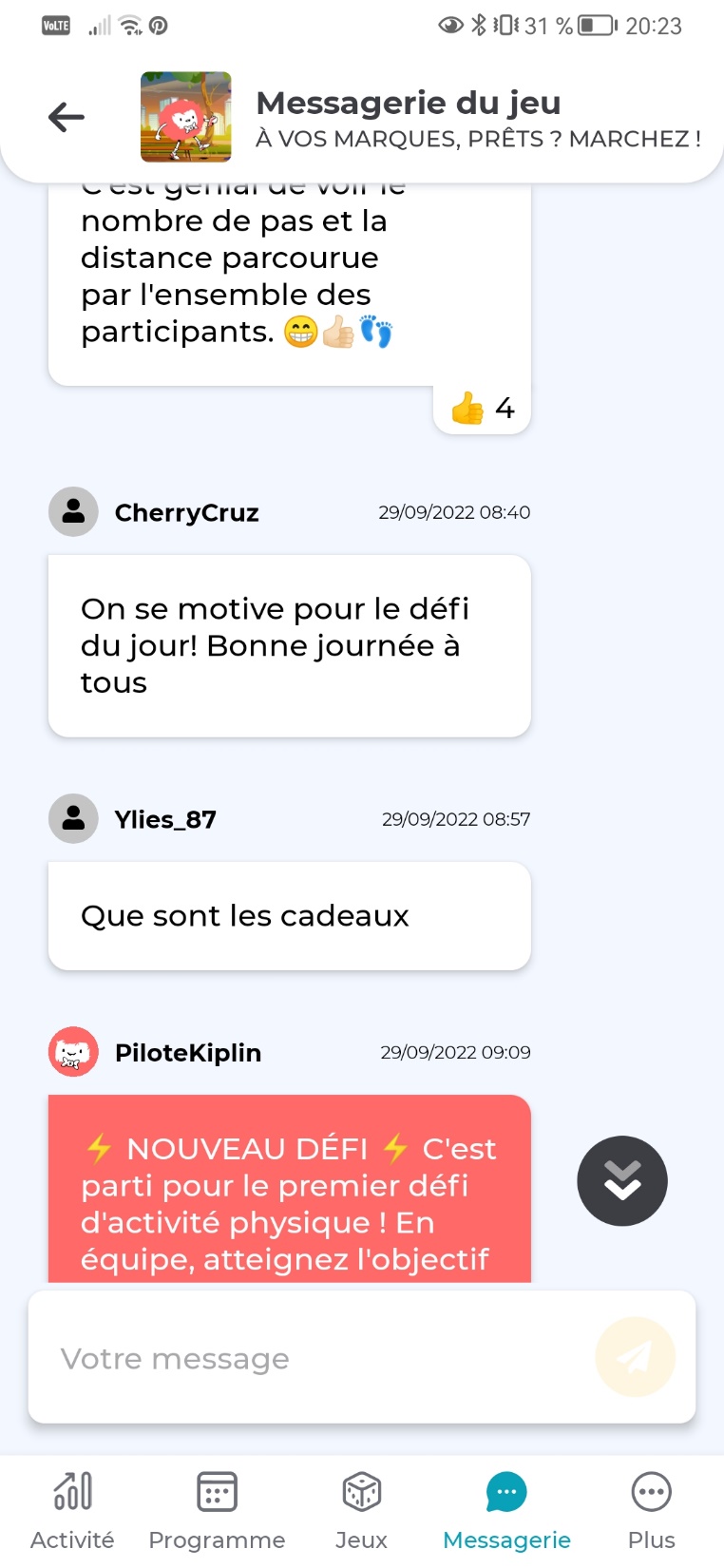 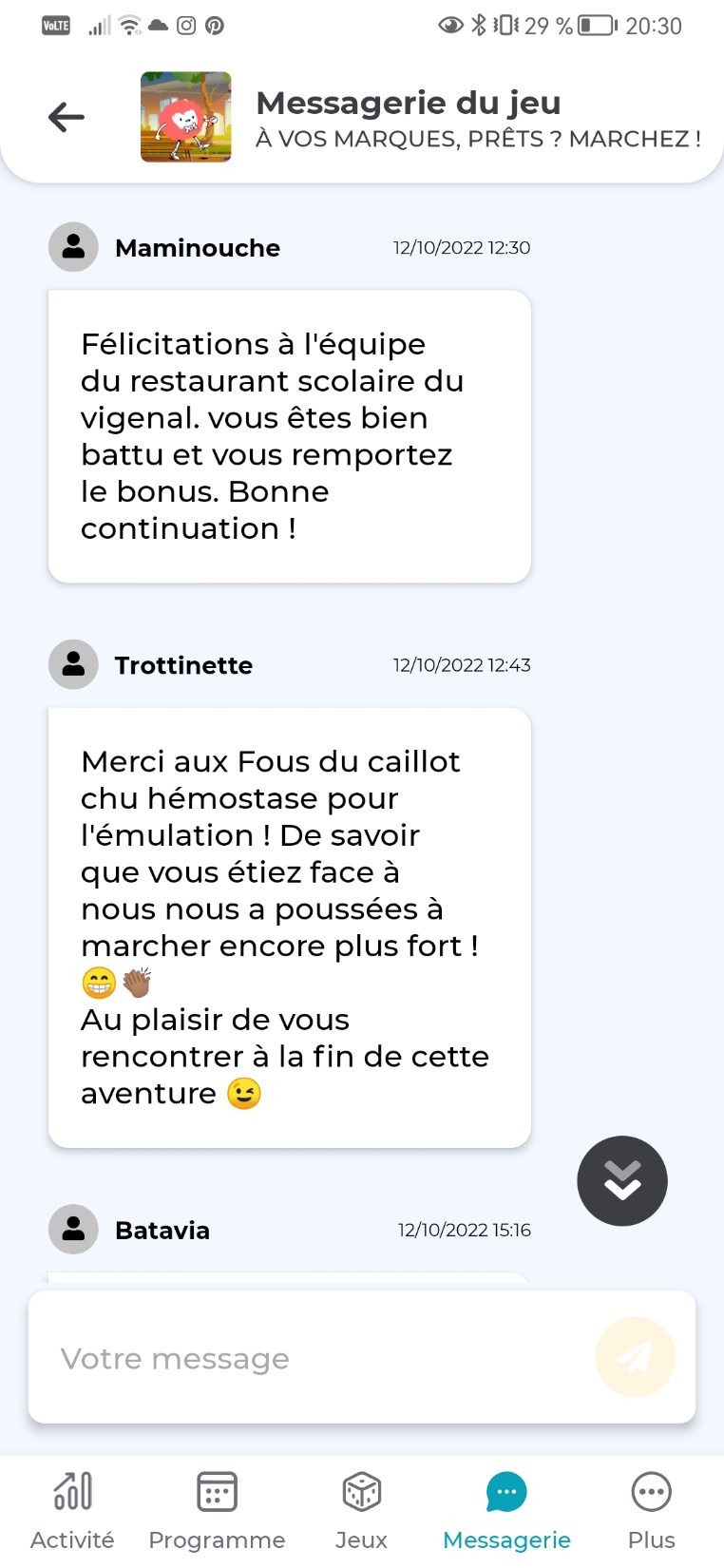 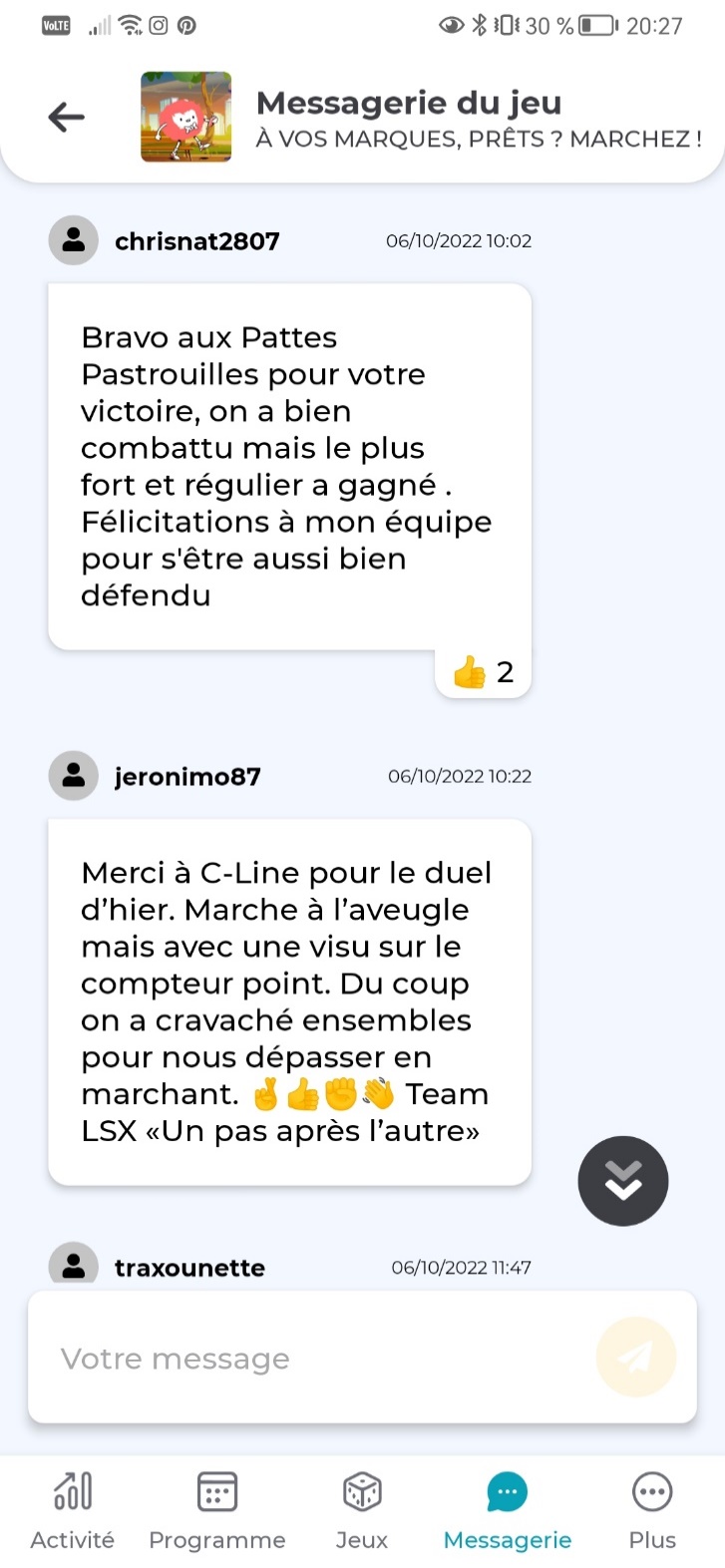 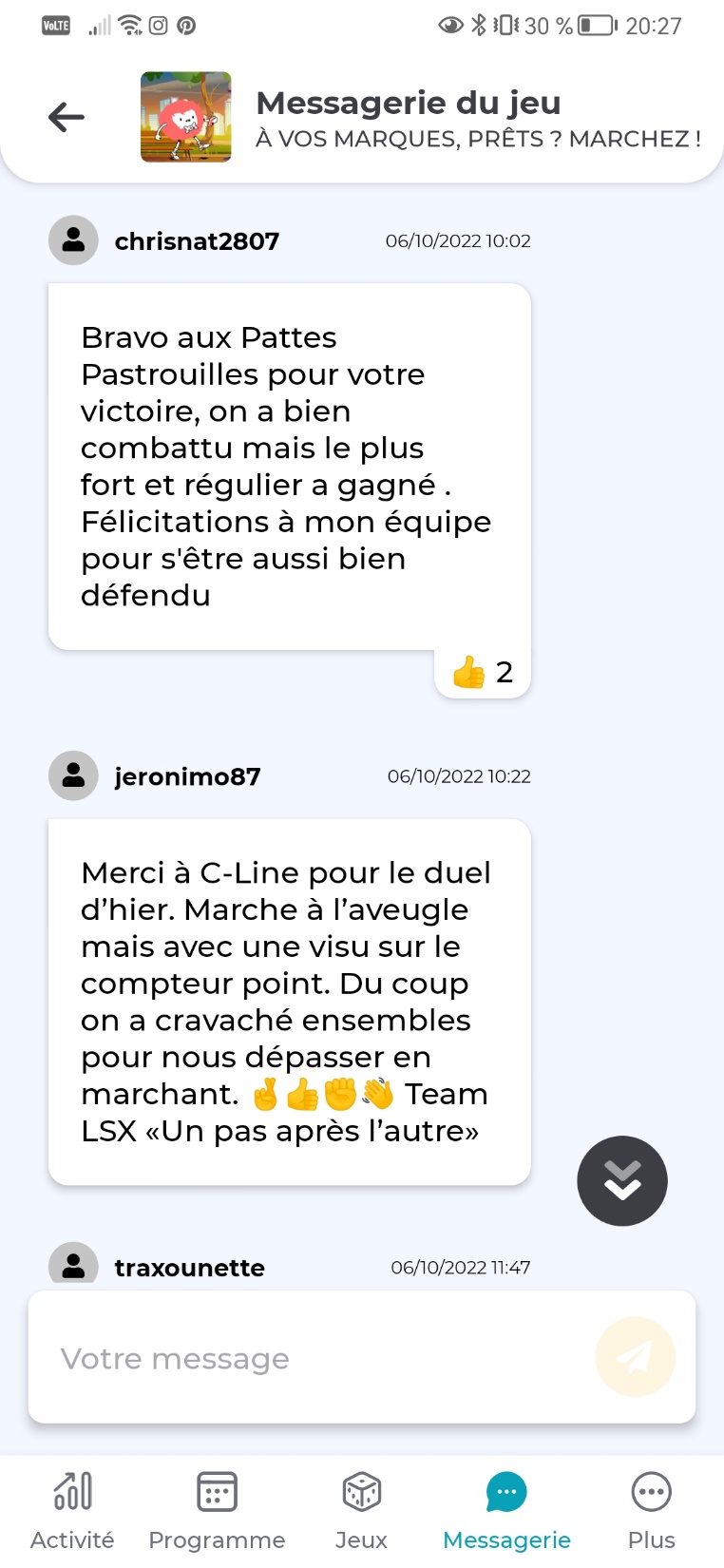 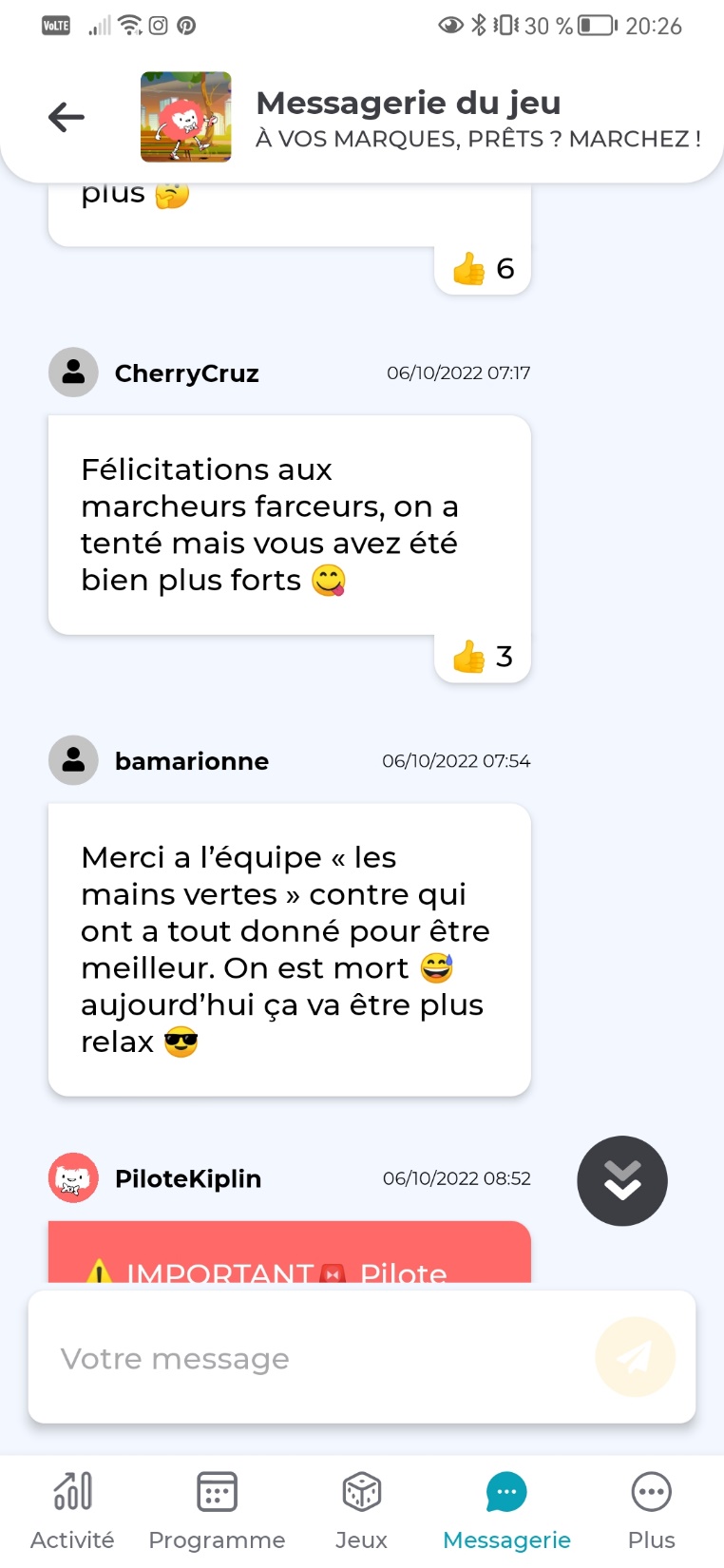 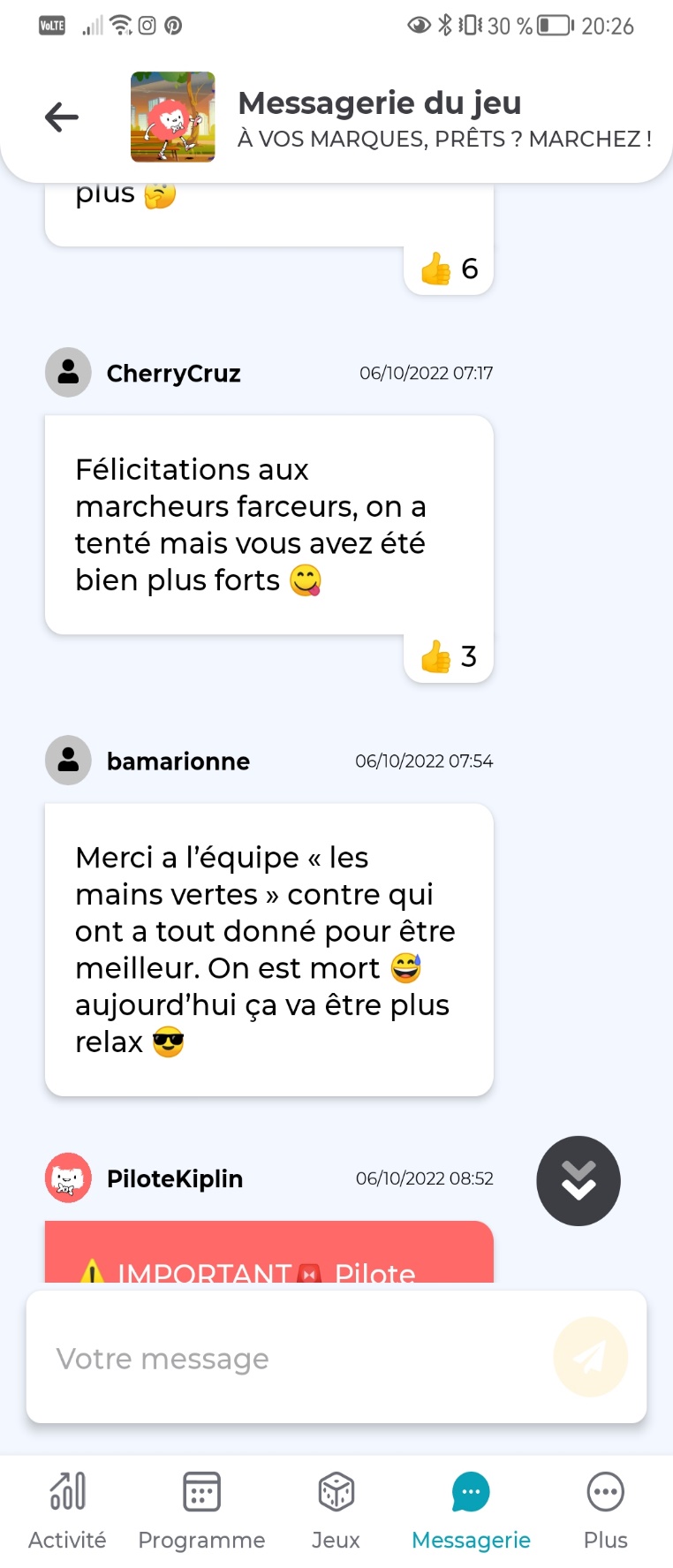 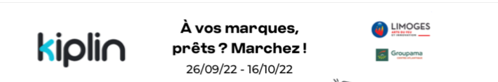 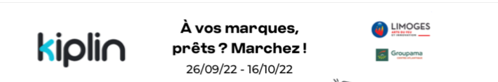 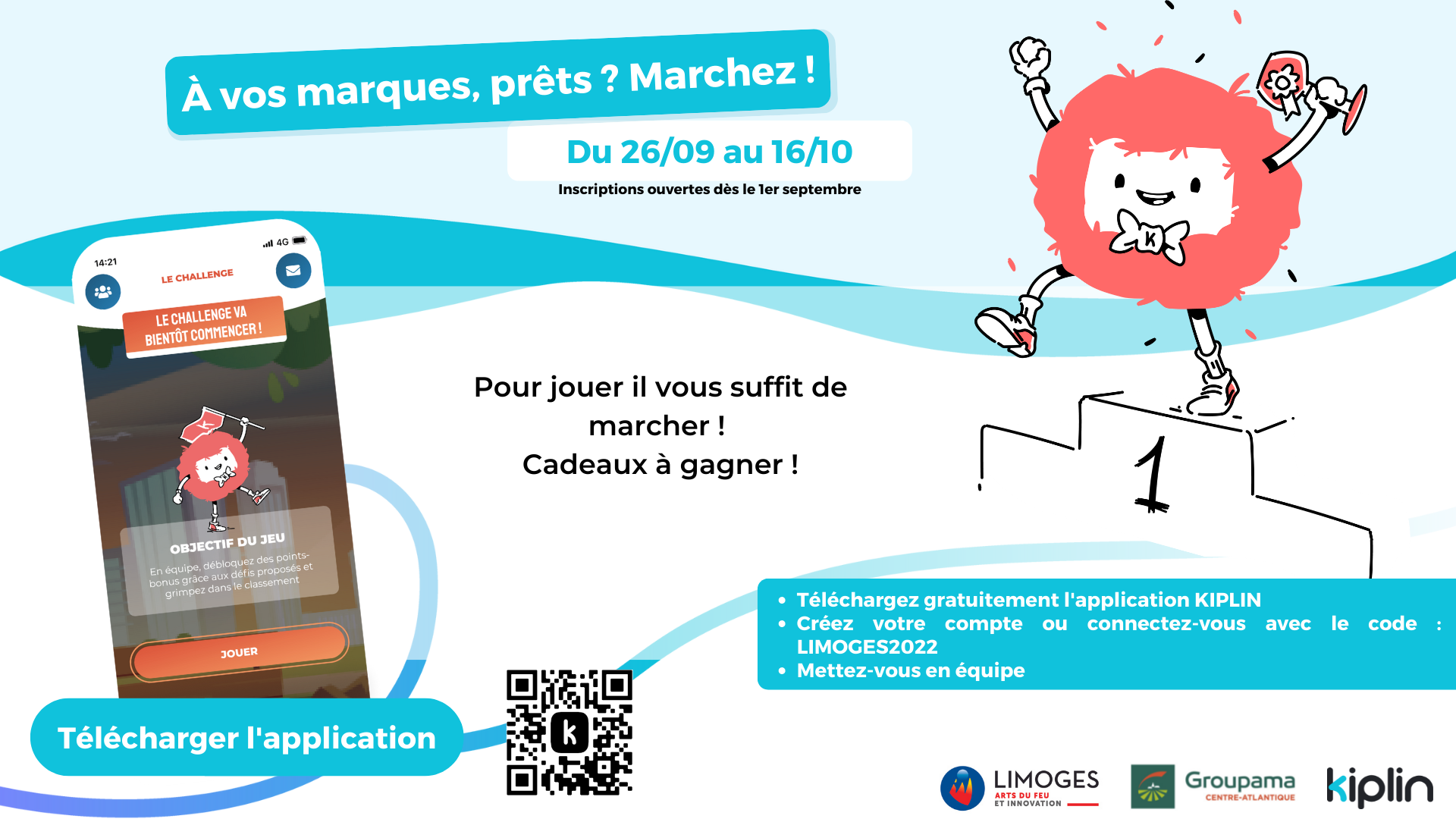 Samedi 22 octobre 2022
Remise des prix 
Challenge de pas
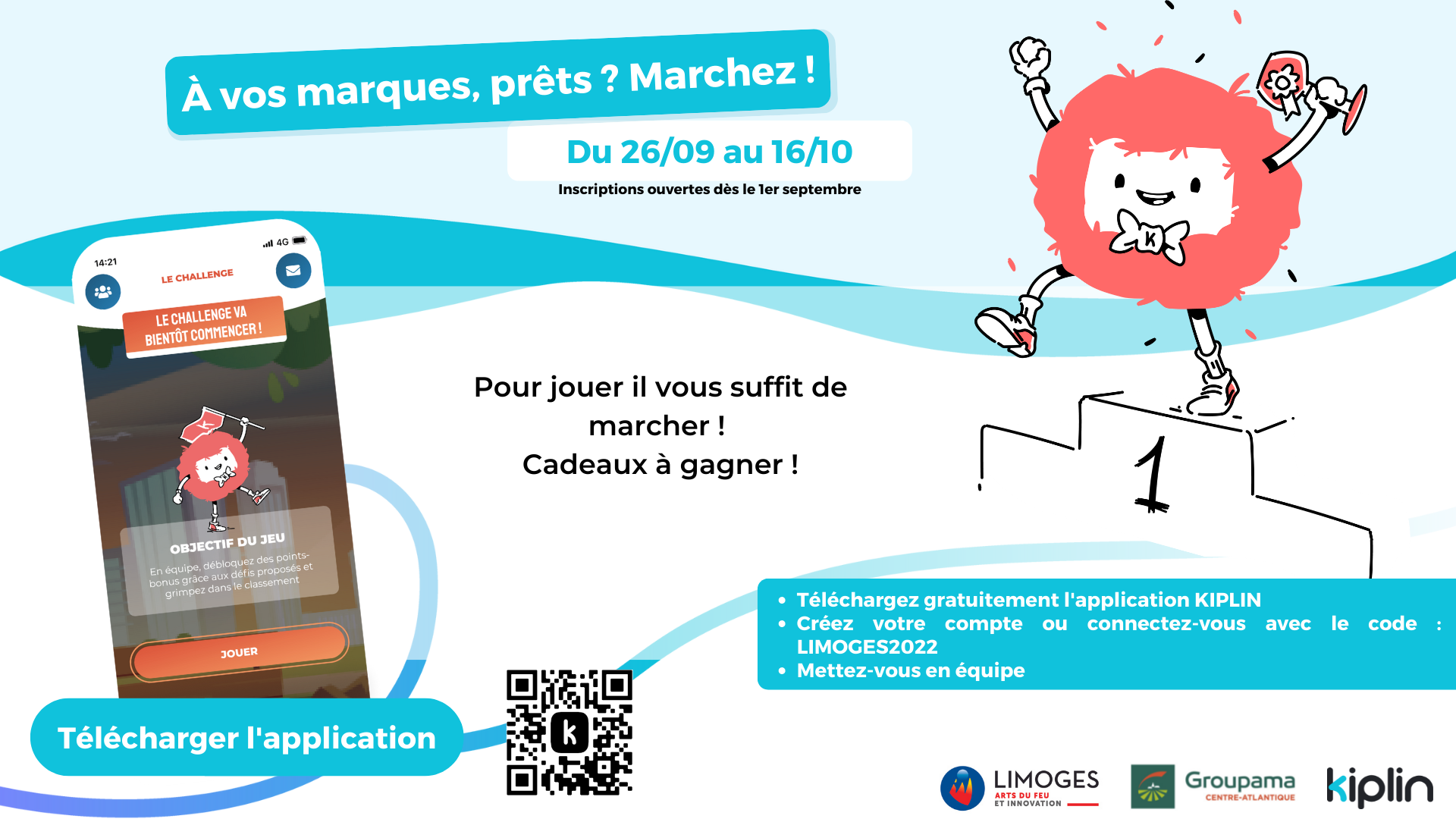 Samedi 22 octobre 2022Remise des prix «  Challenge de pas  «
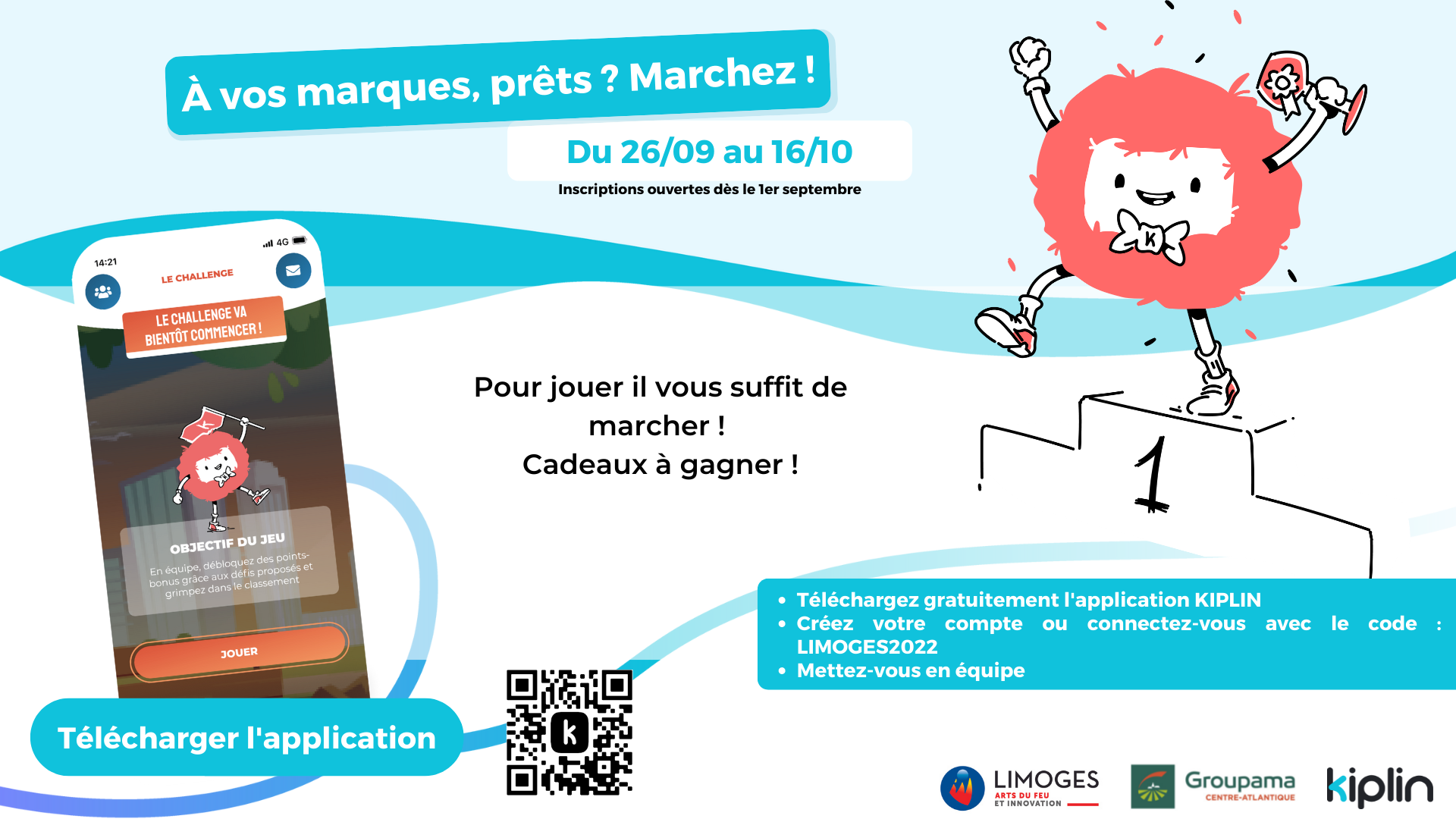 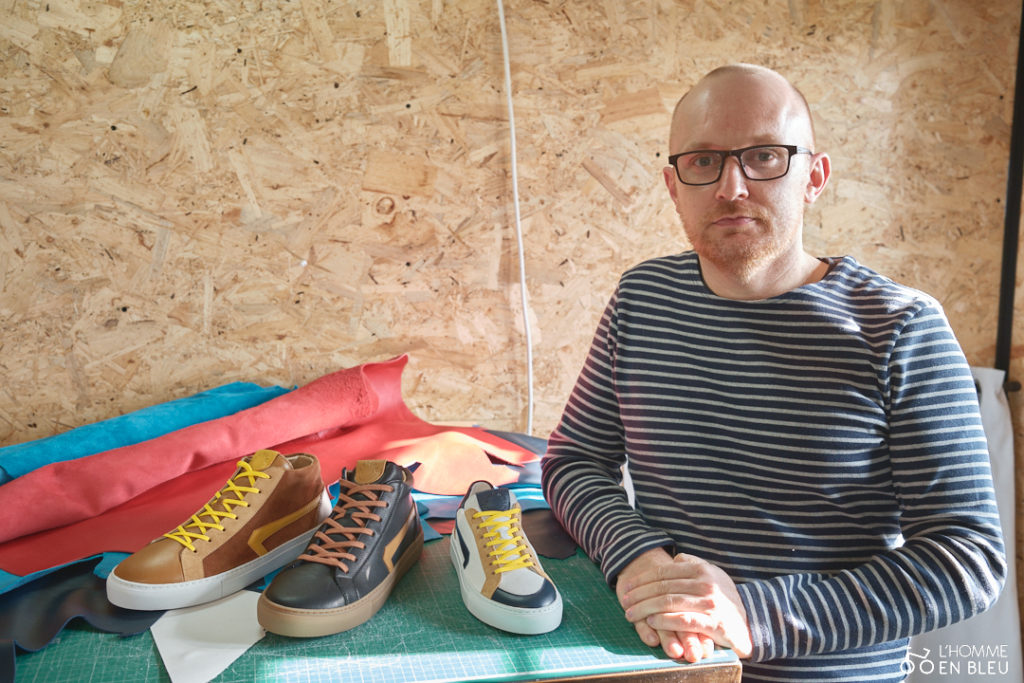 Merci à notre partenaire 
Uniqua Limoges : La basket engagée et personnalisable à l’infini !
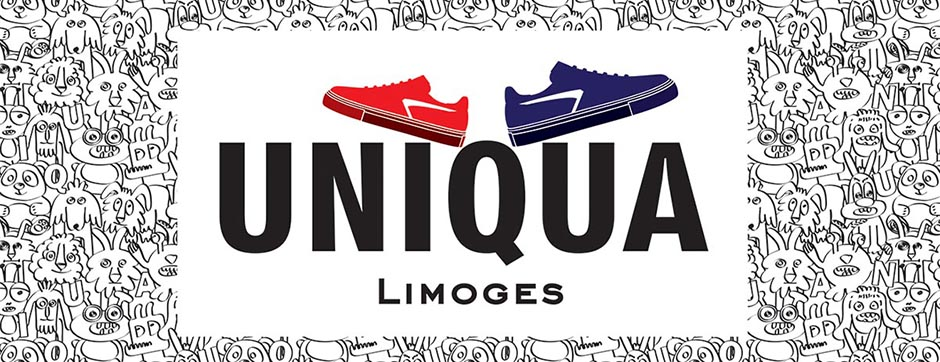 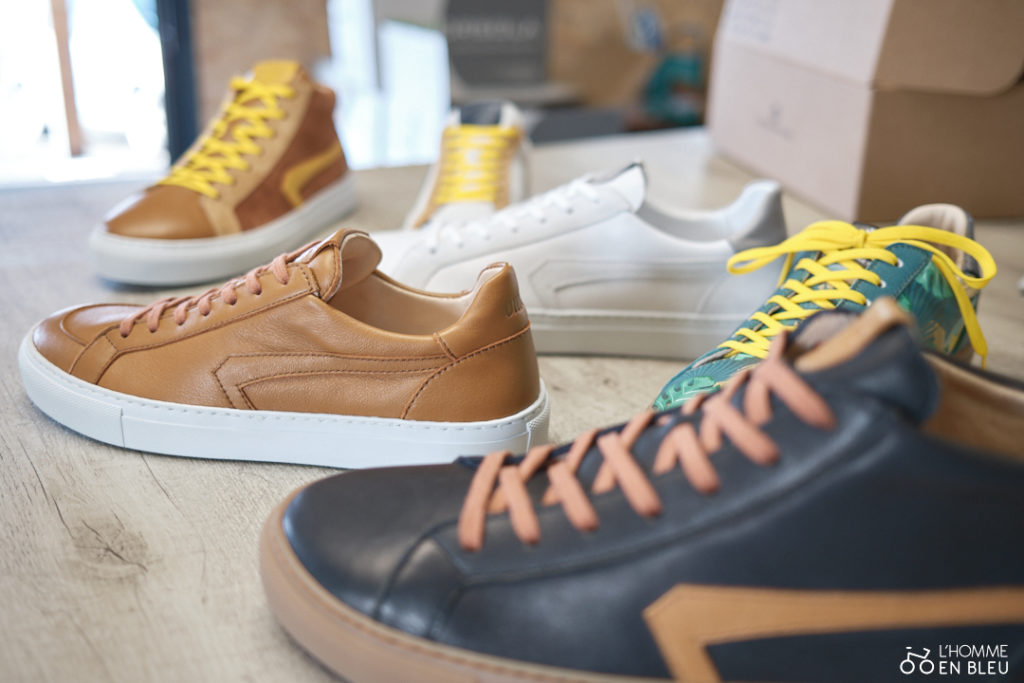 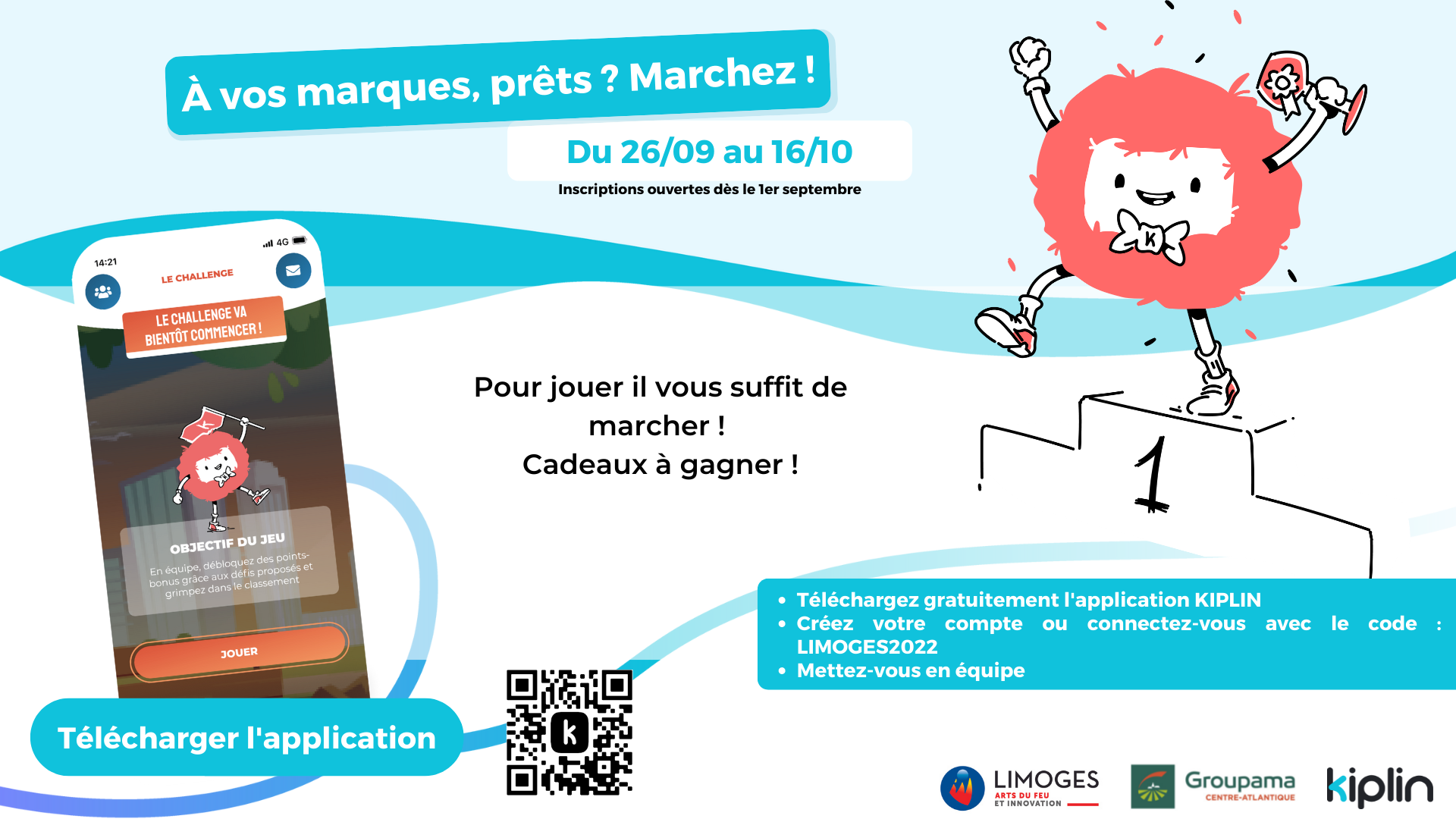 Avec le soutien de
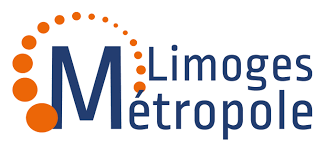 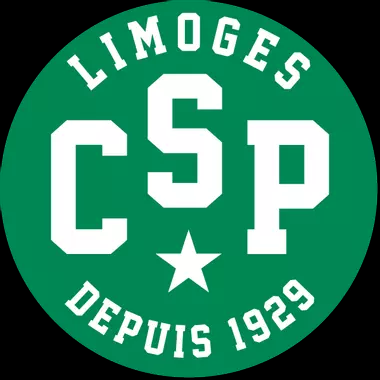 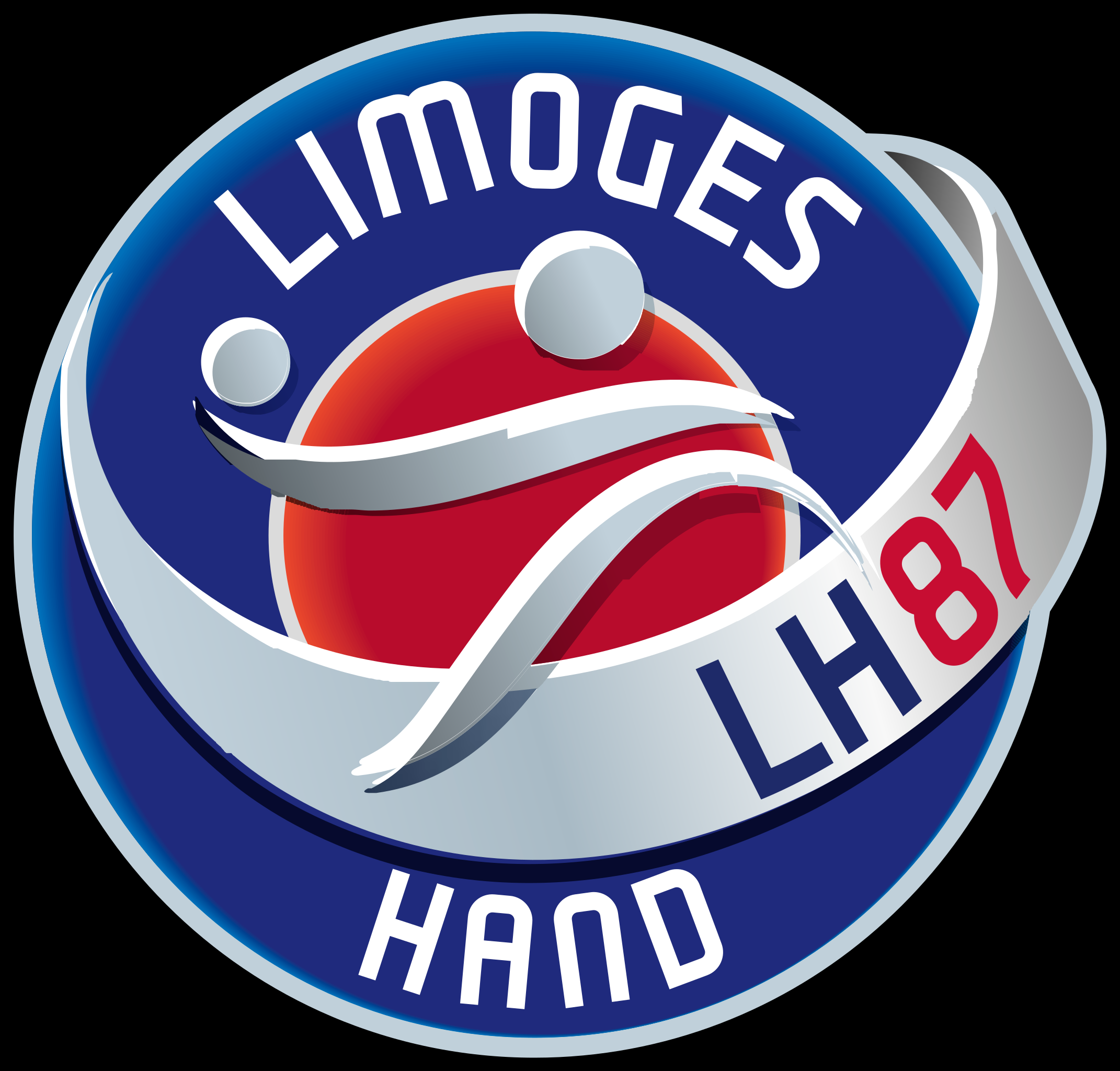 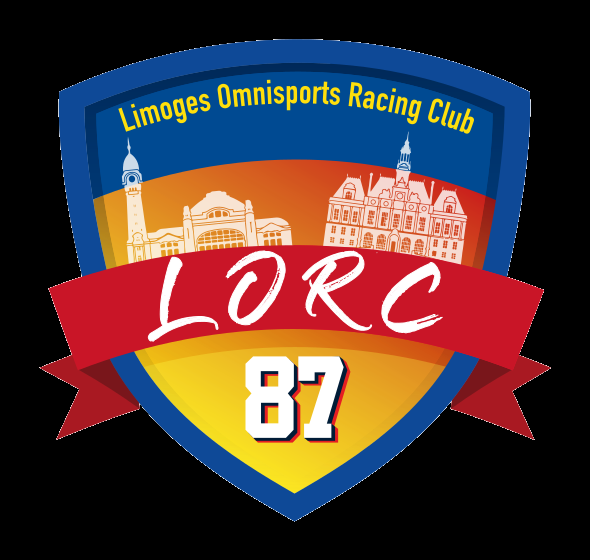 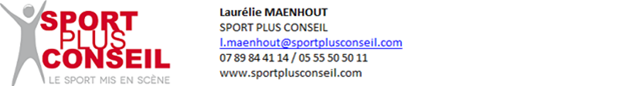 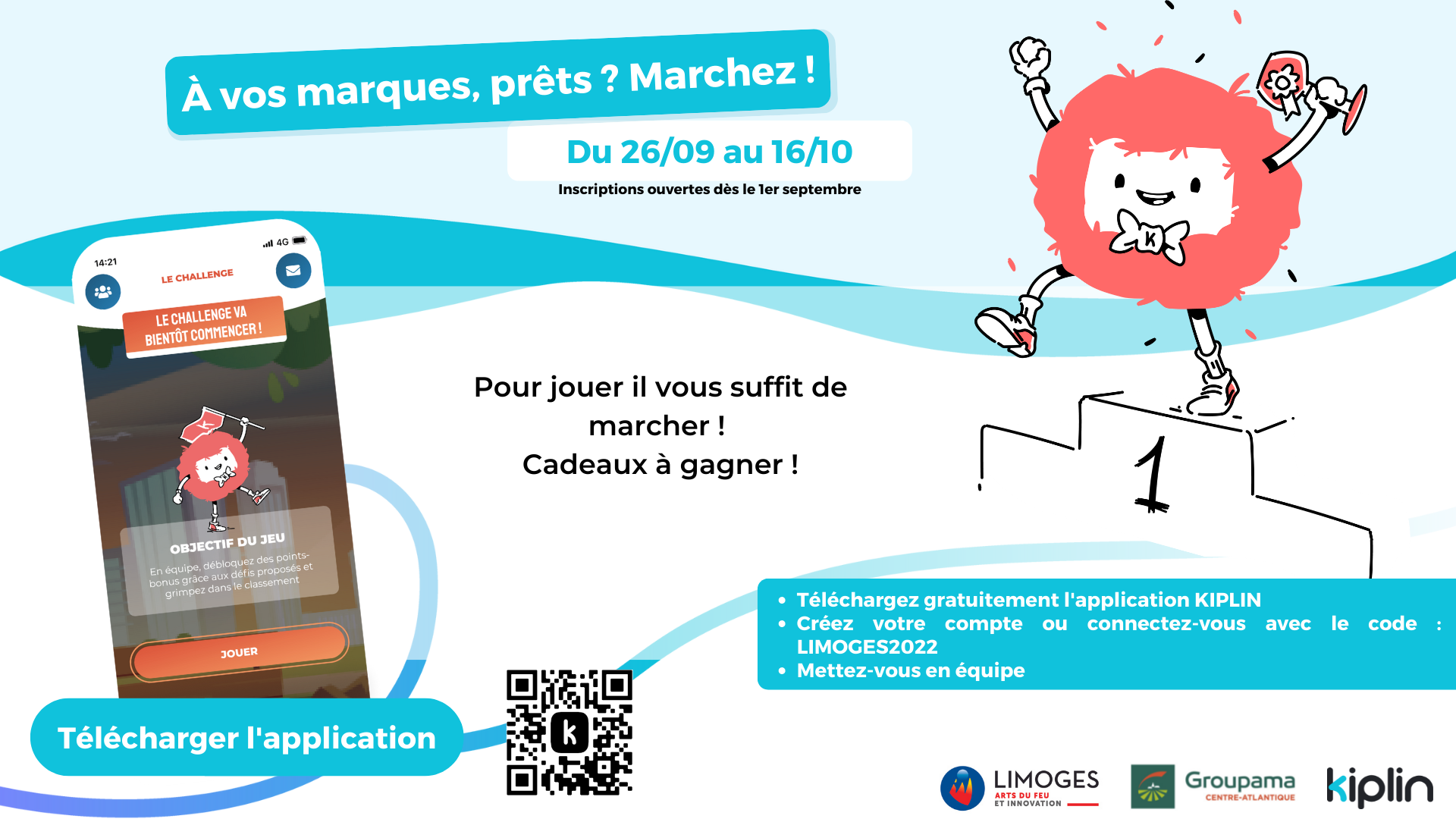 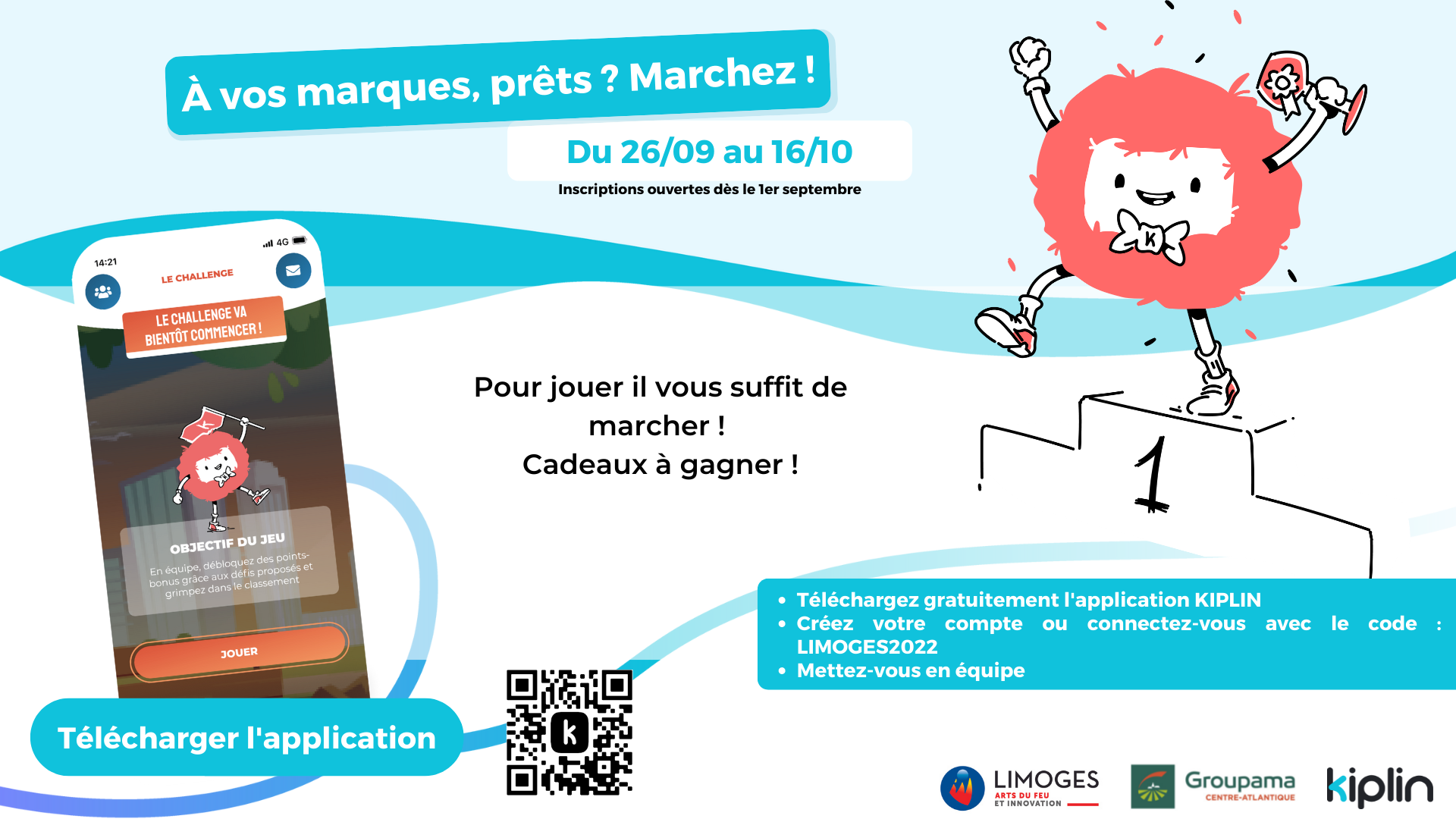 Tirage au sort des cadeaux pour tous les participants présents
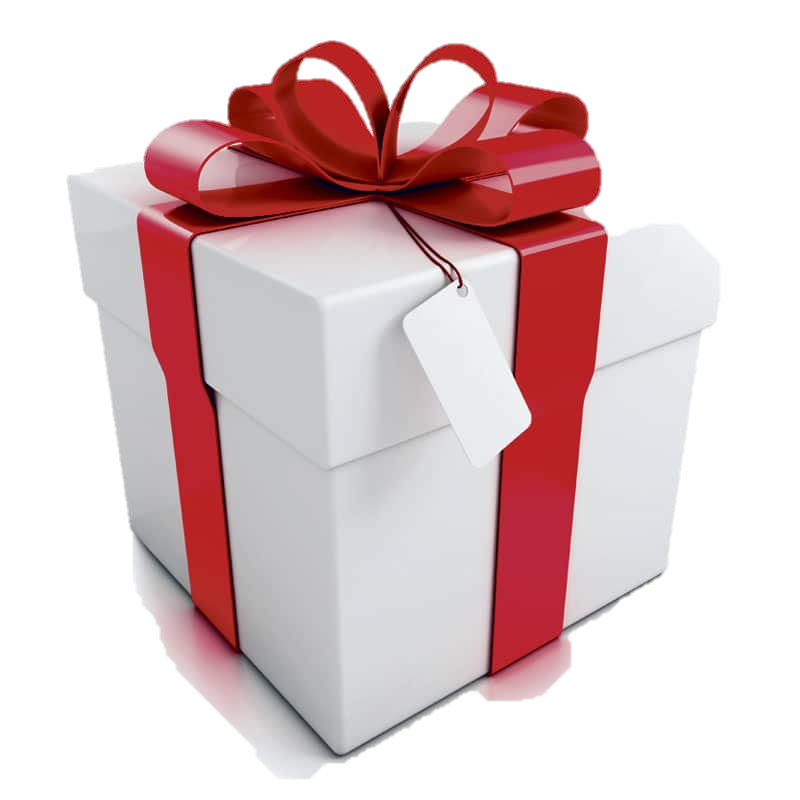 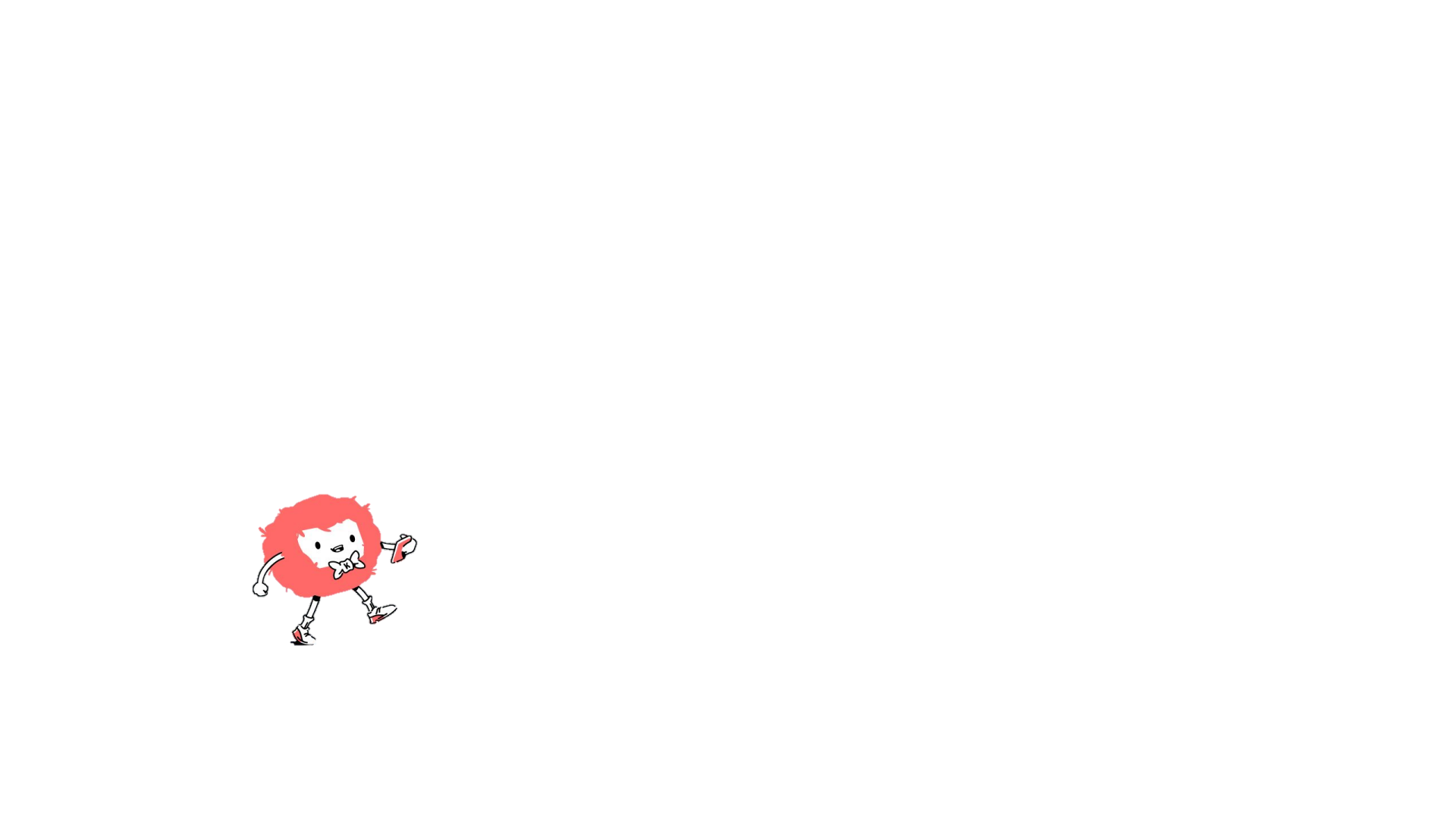 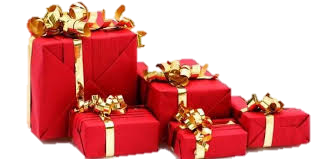 MERCI  DE VOTRE ATTENTION